١
٢
٥
٦
٩
١٠
٣
٤
٧
٨
أسئلة مراجعة
الفصل الثالث
تنظيم البيانات وتنظيمها وعرضها
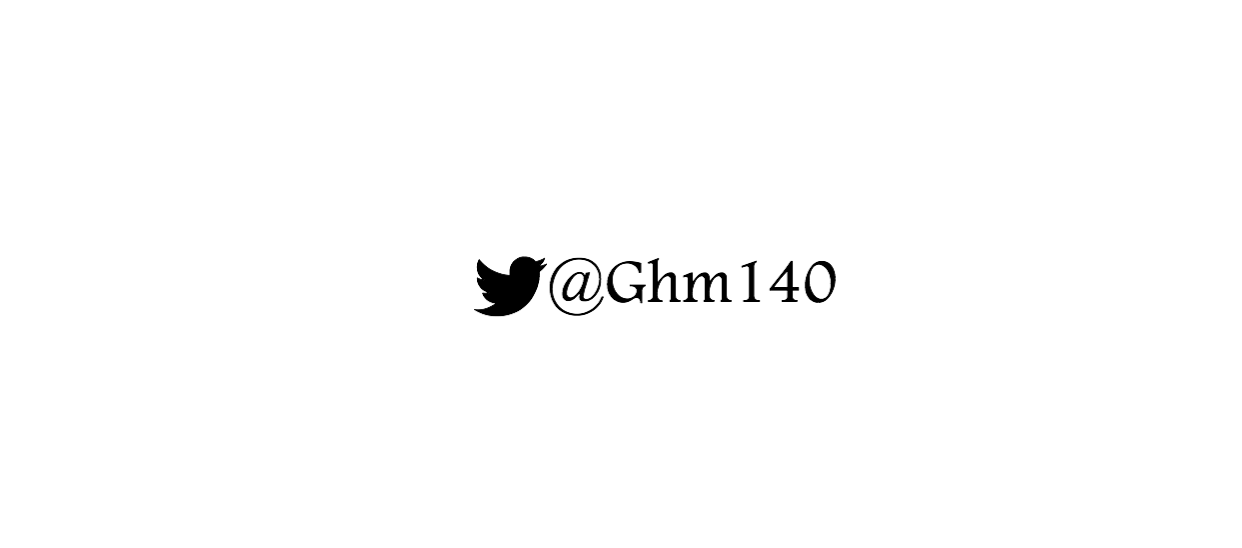 القيمة المنزلية
القيمة المنزلية
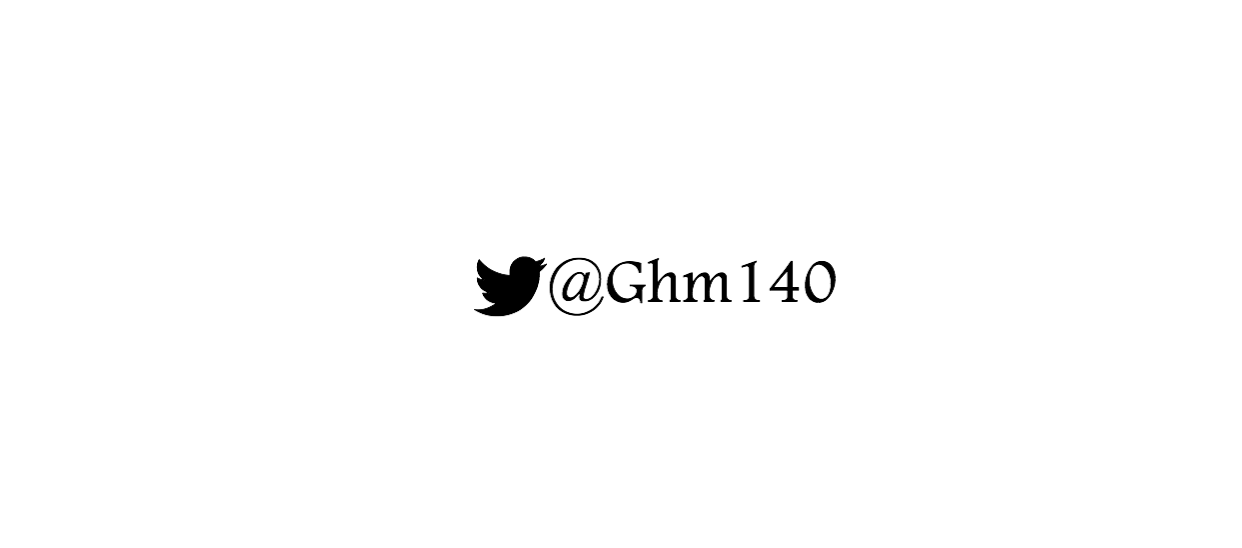 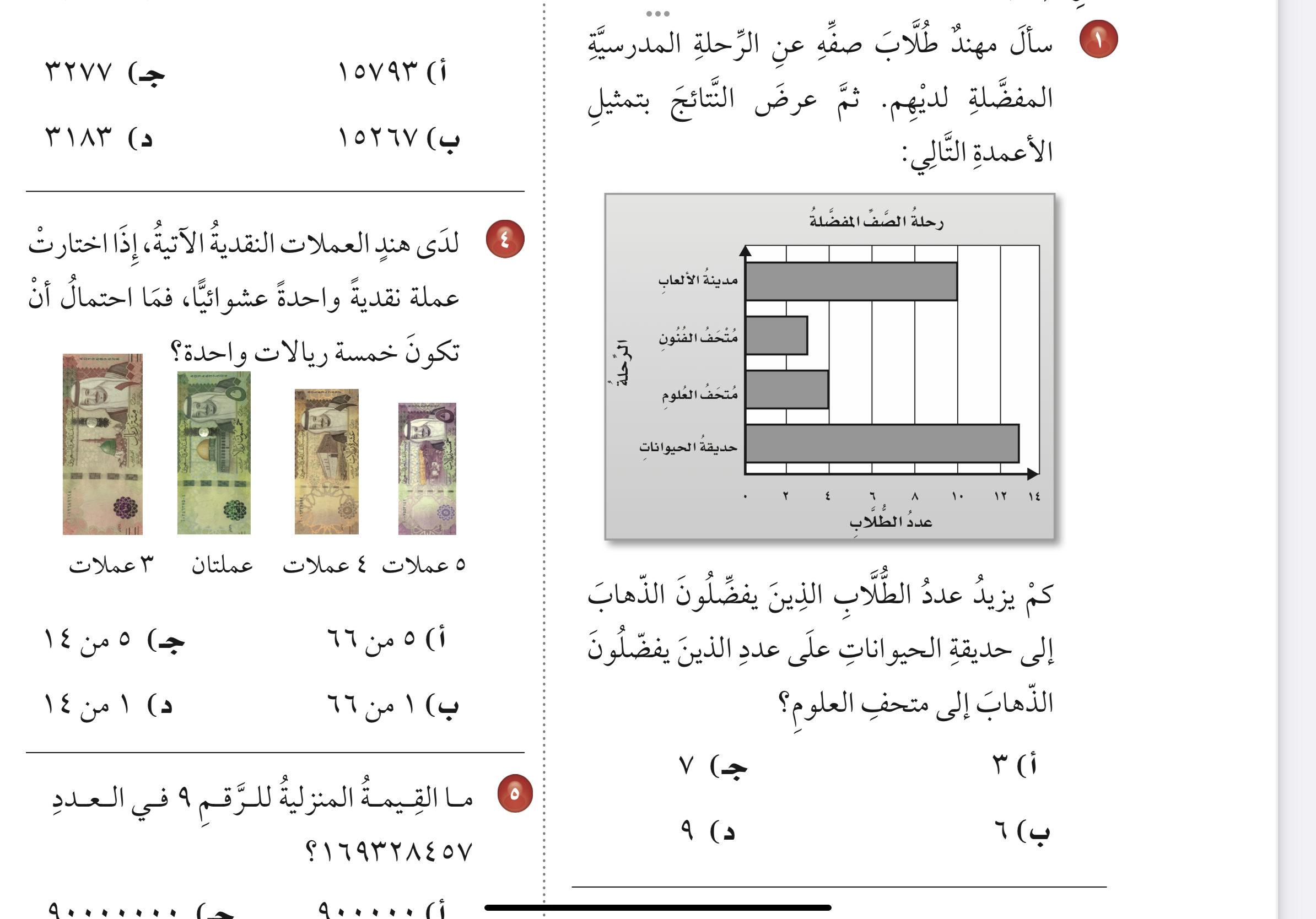 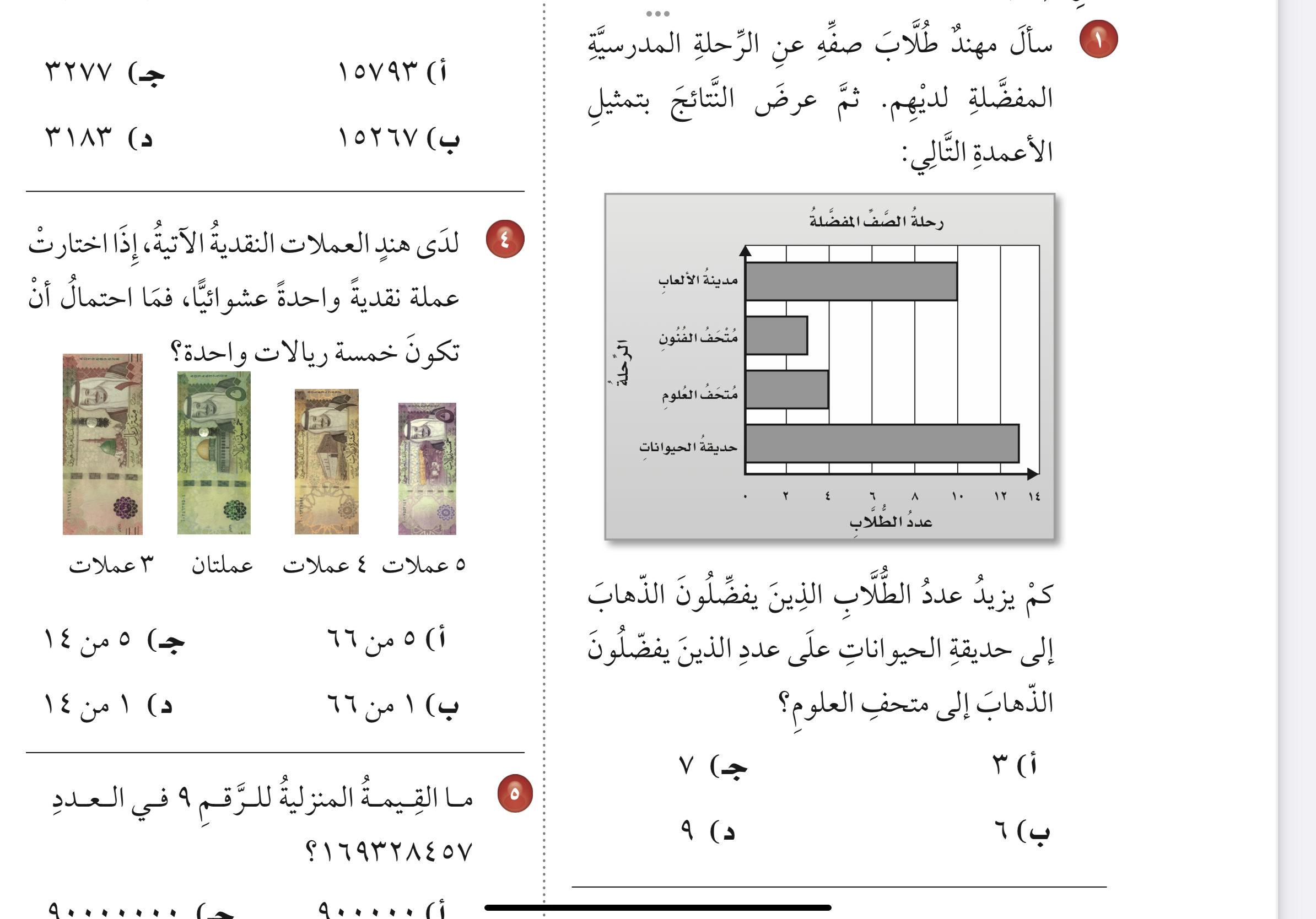 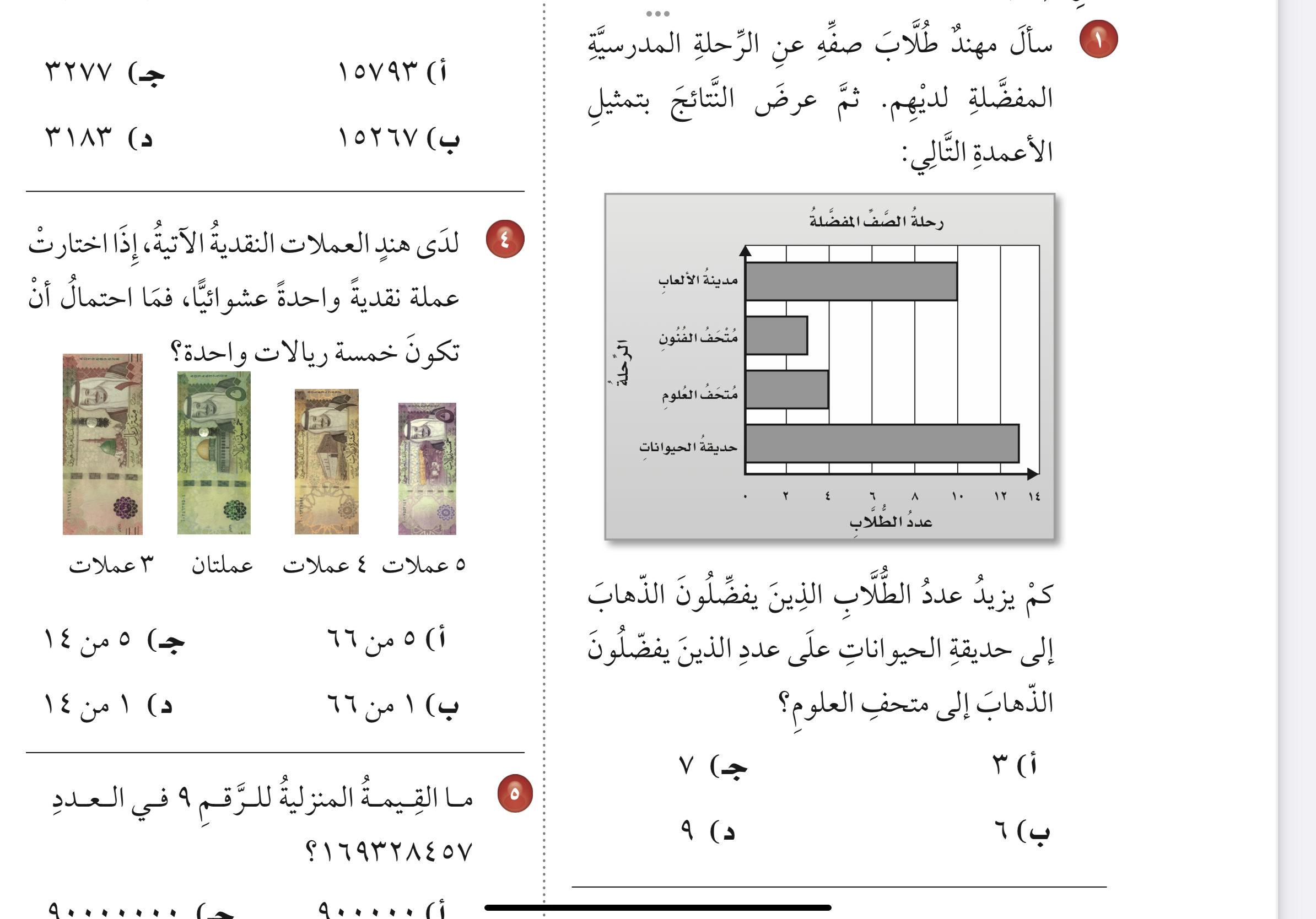 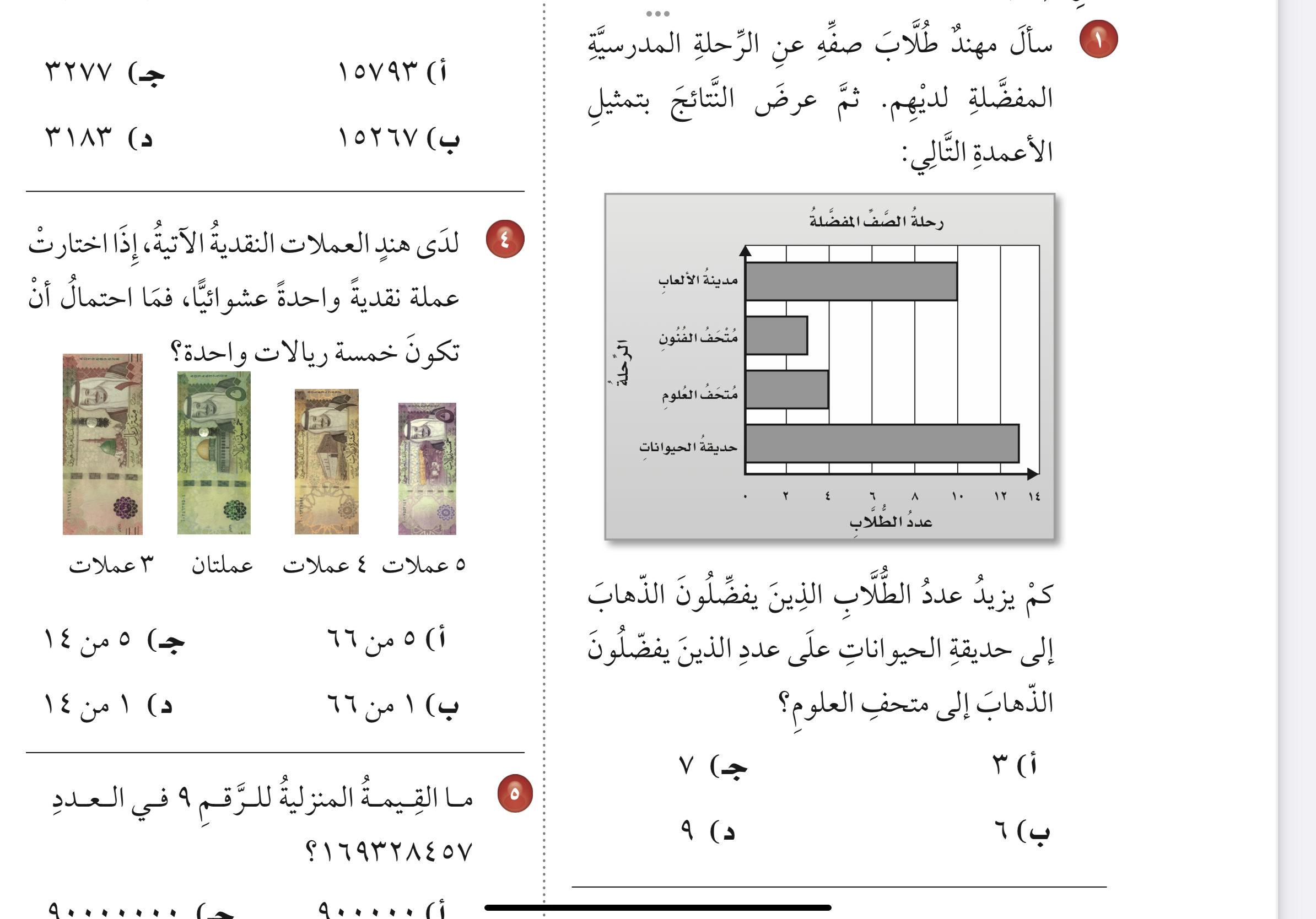 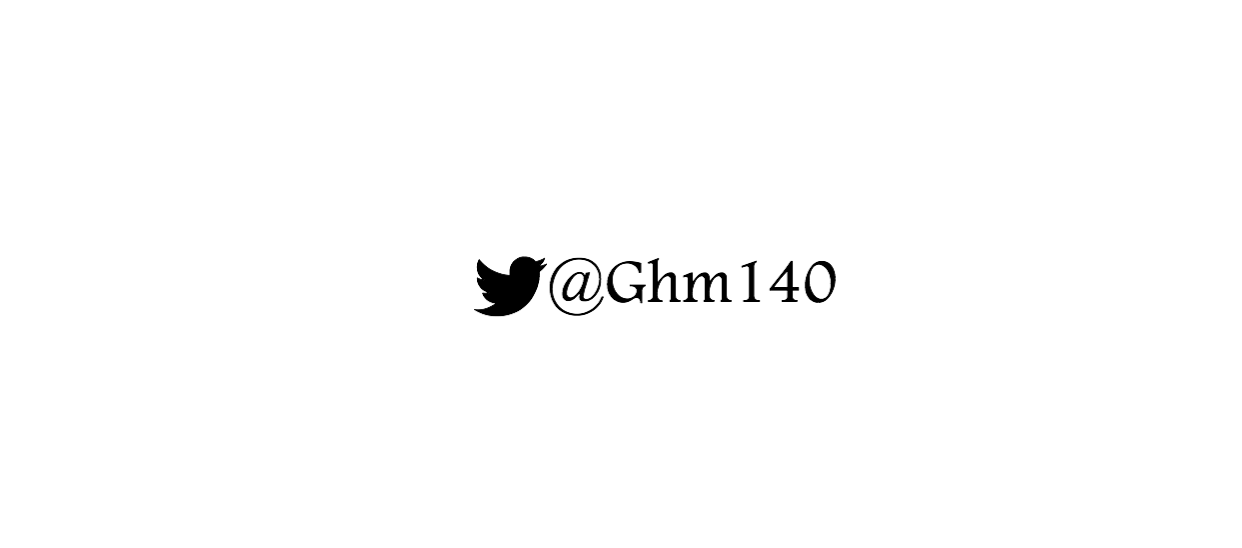 د
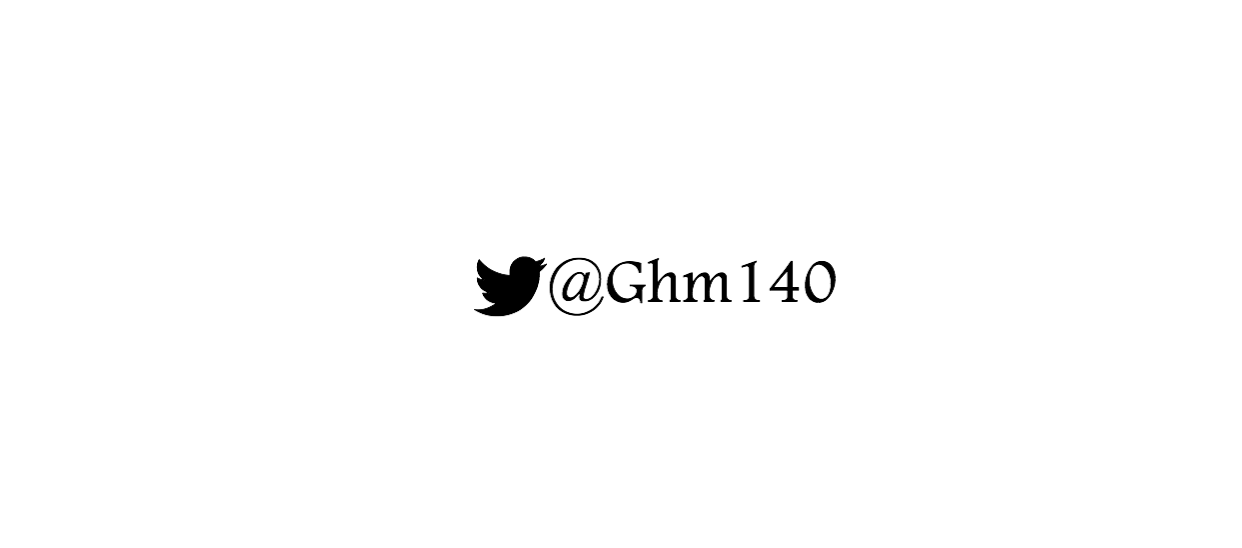 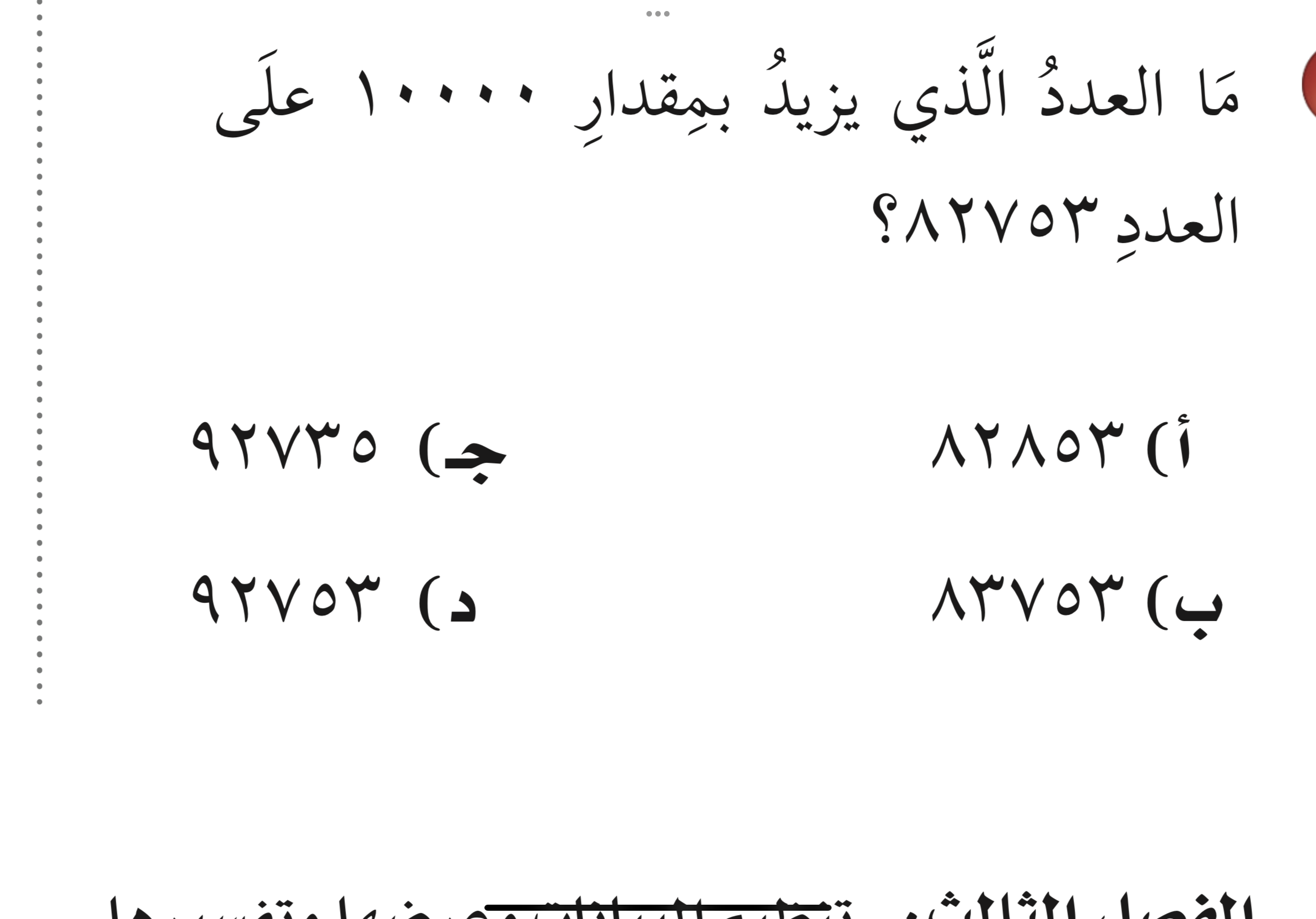 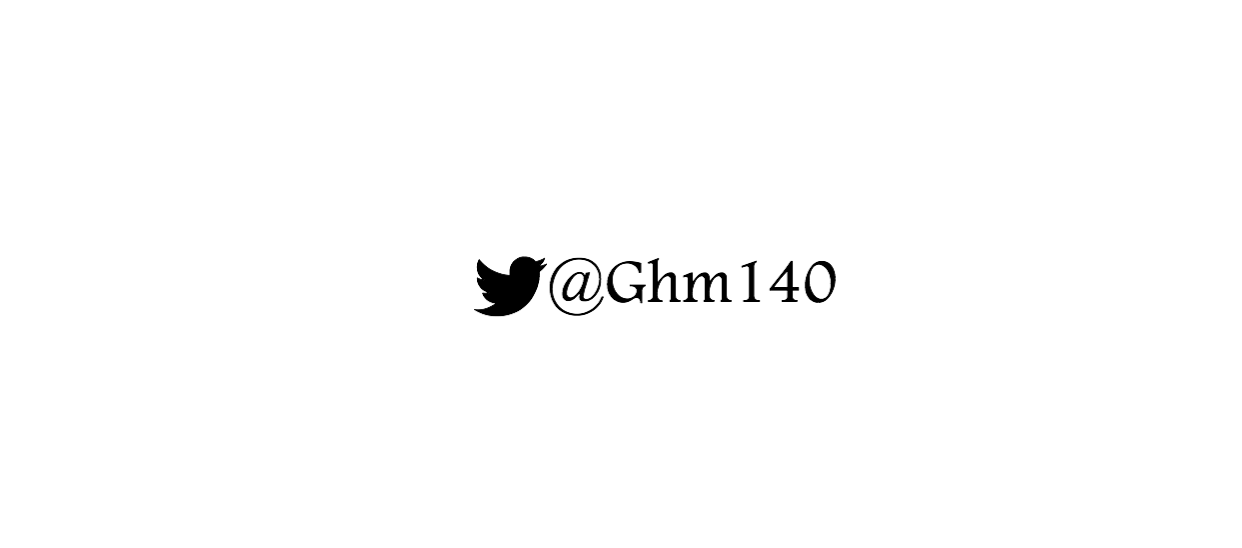 د
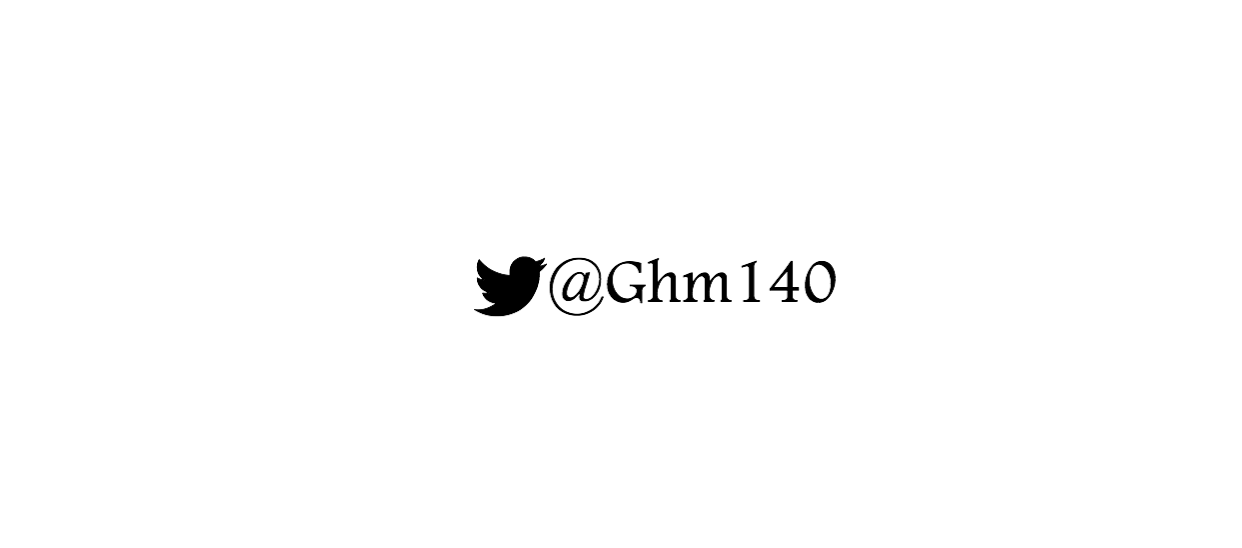 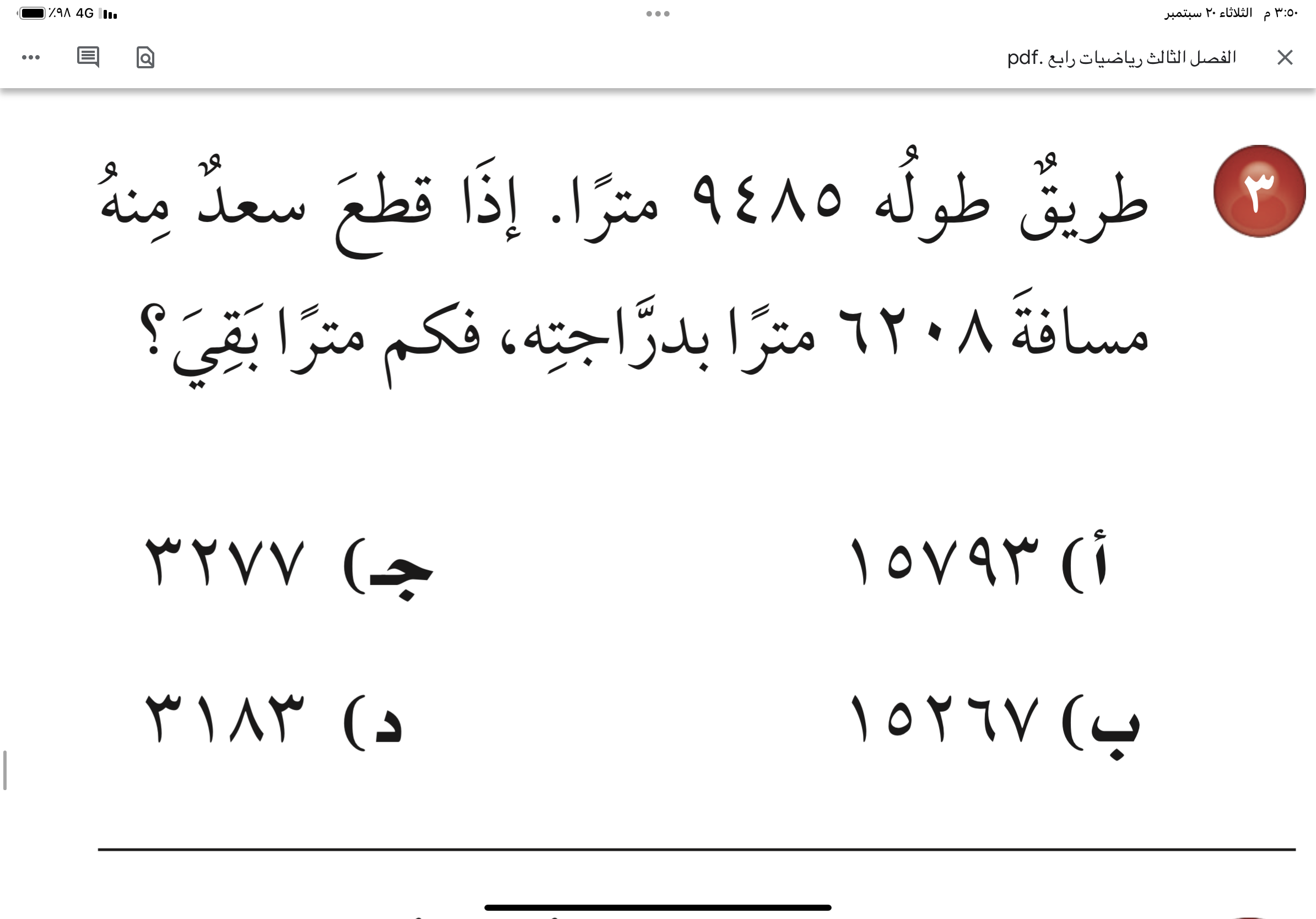 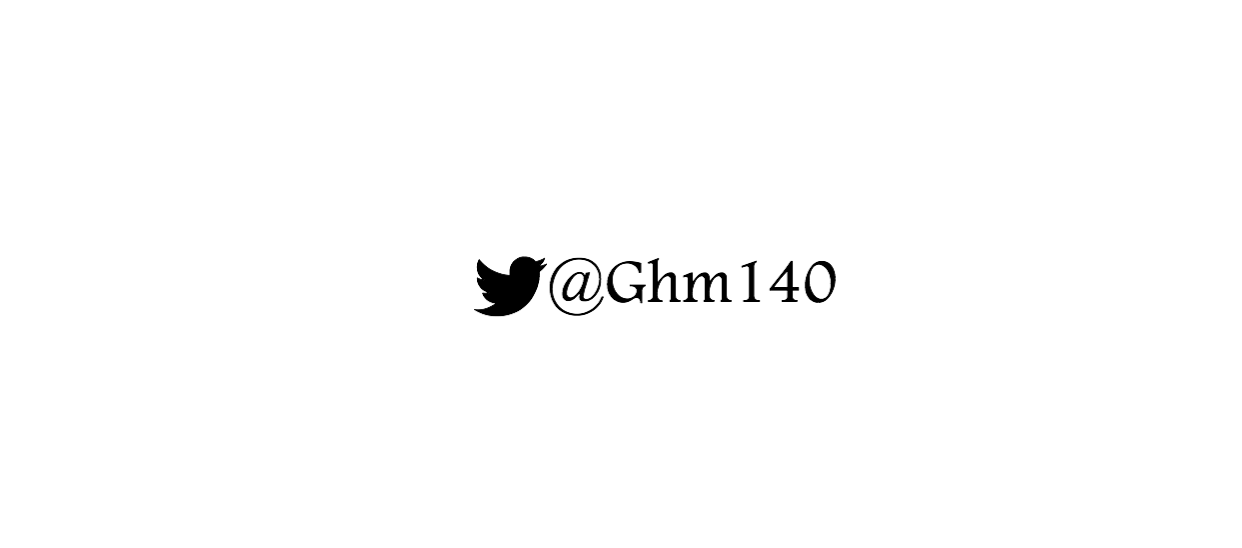 ج
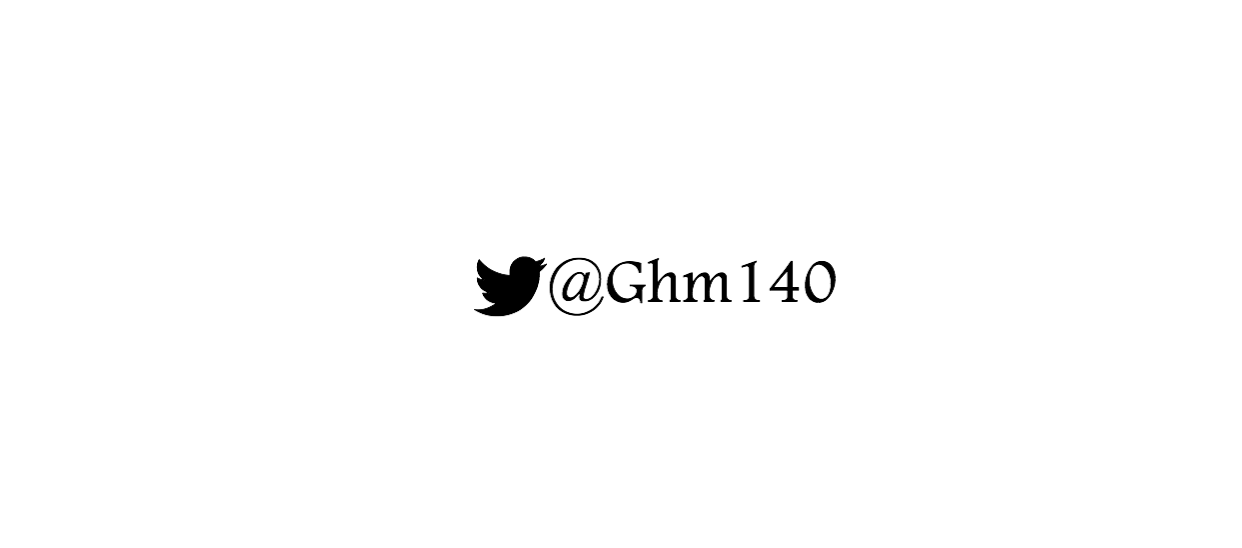 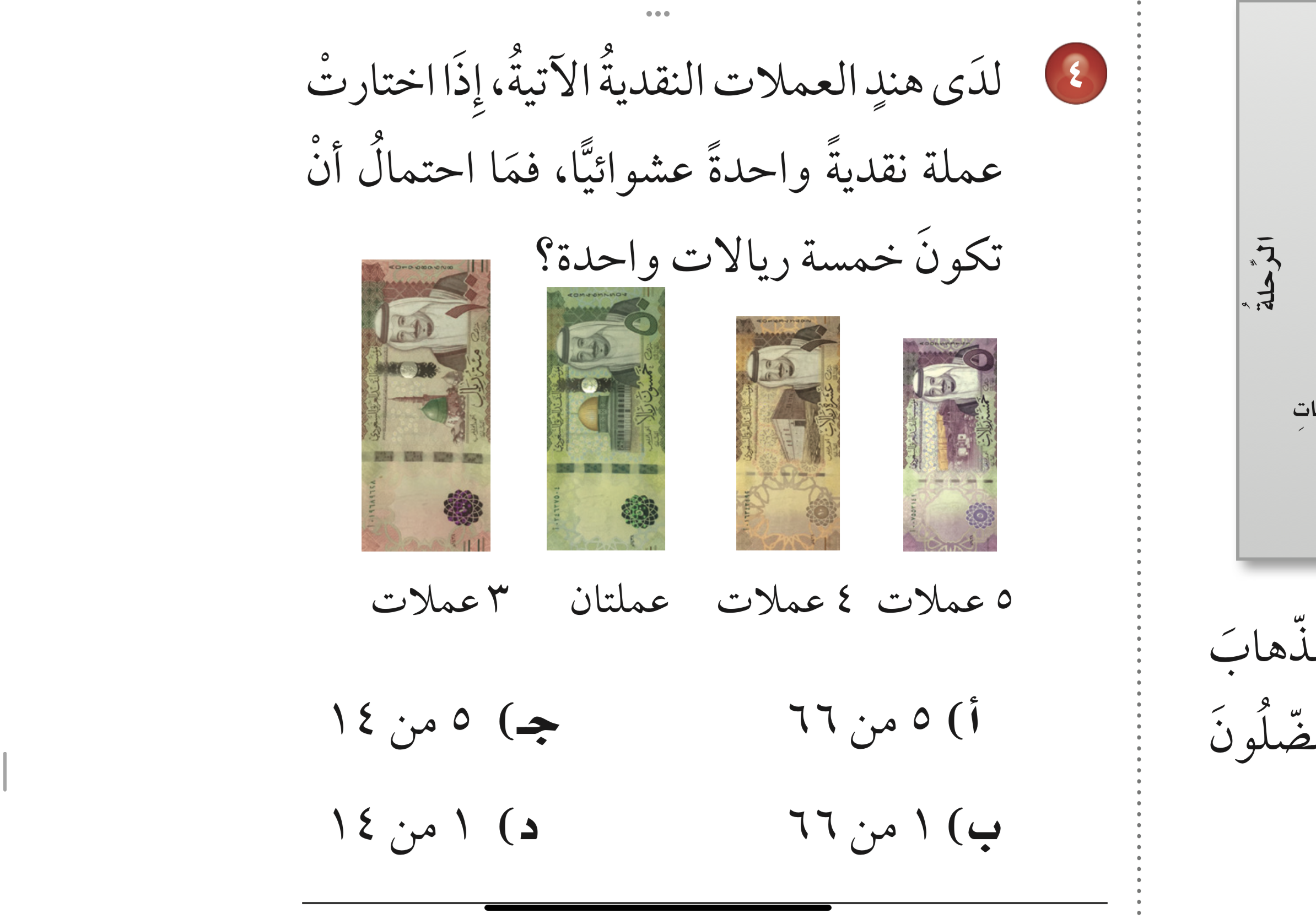 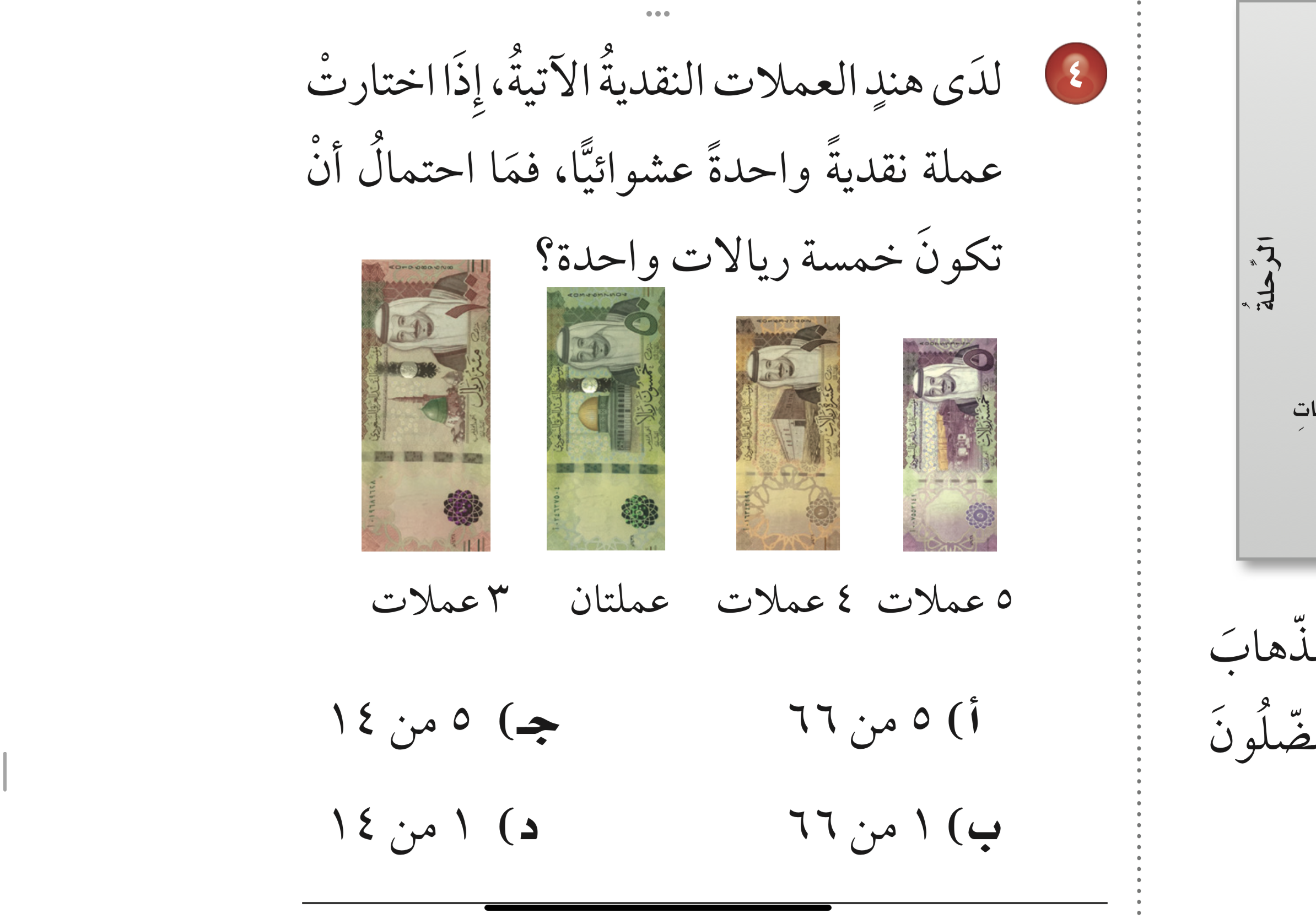 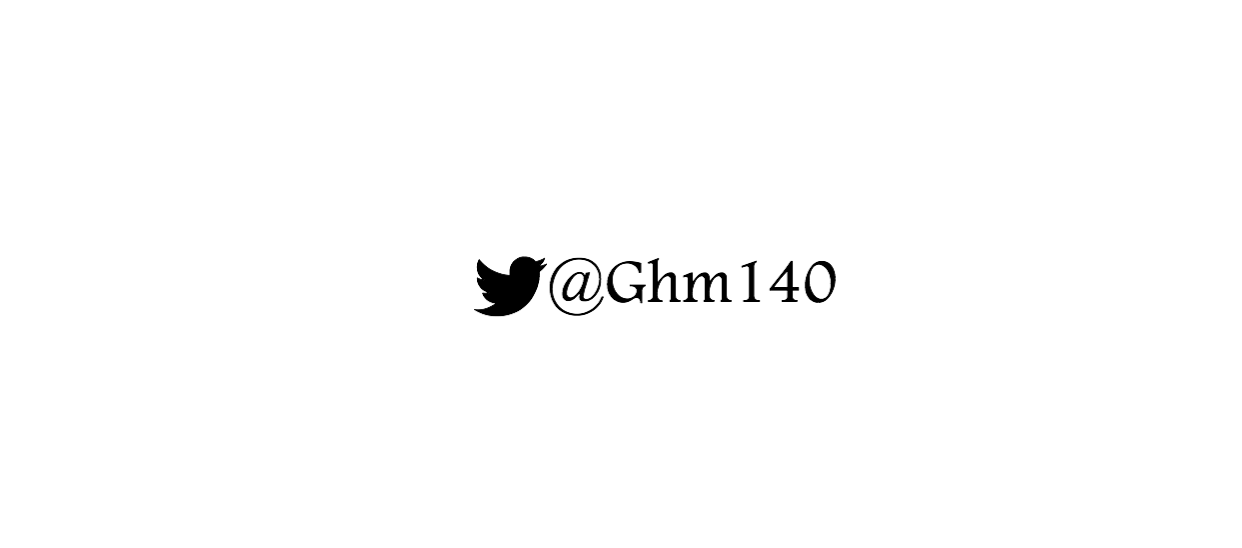 ج
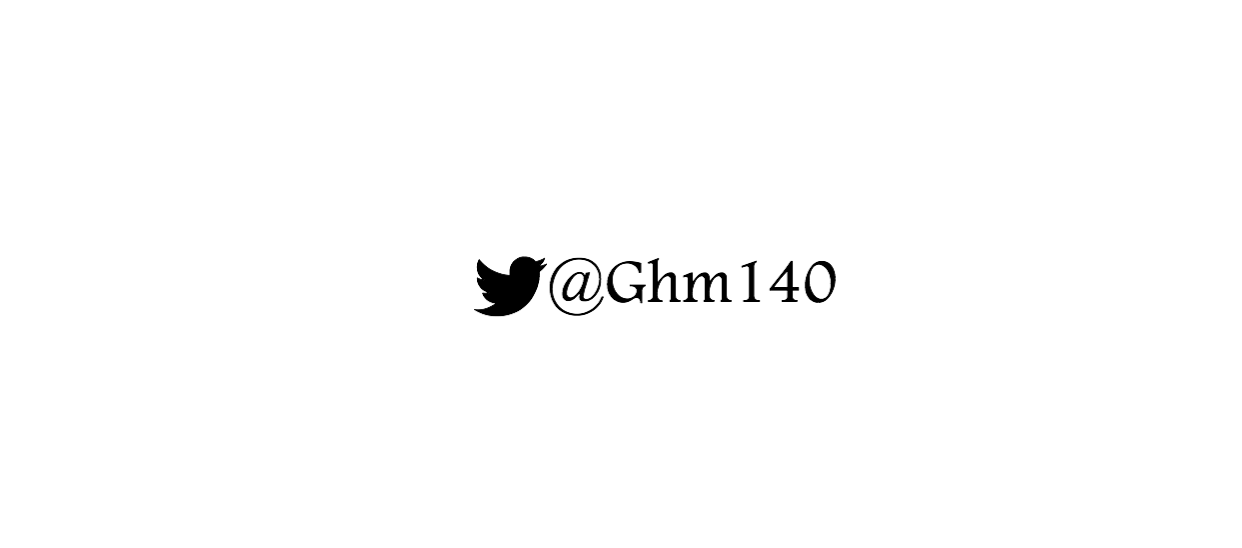 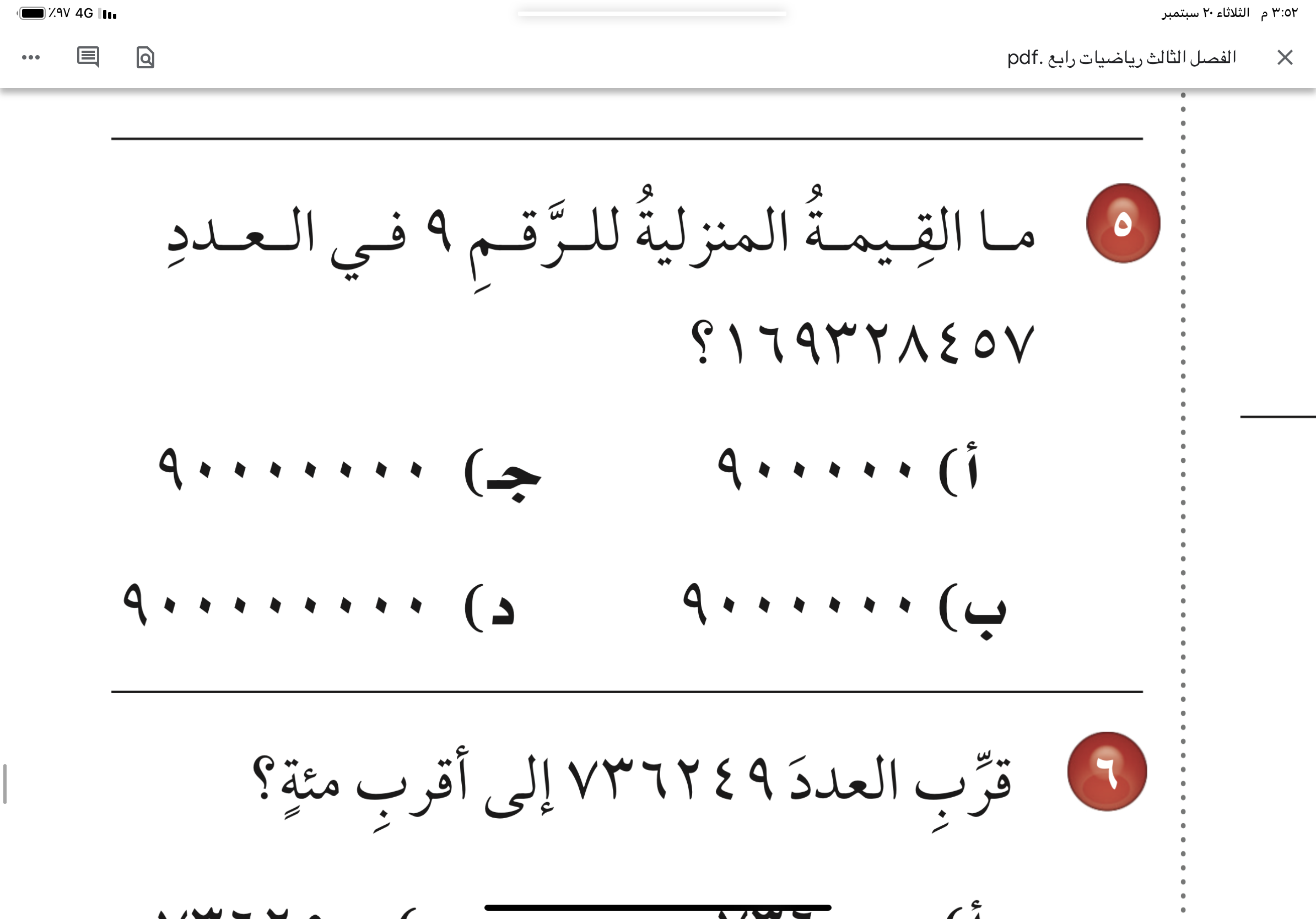 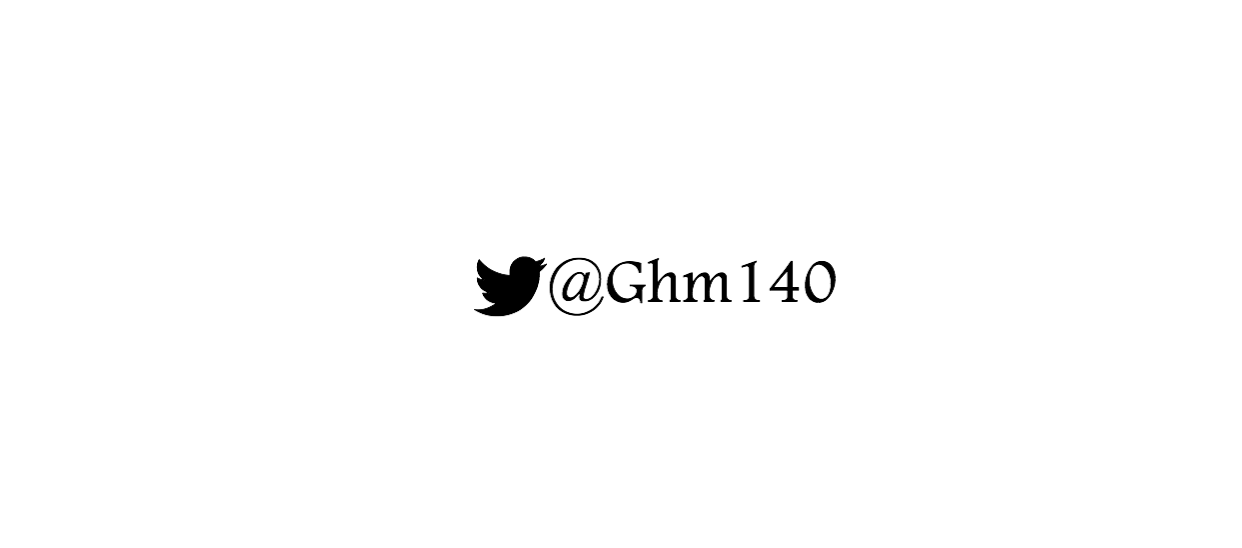 ب
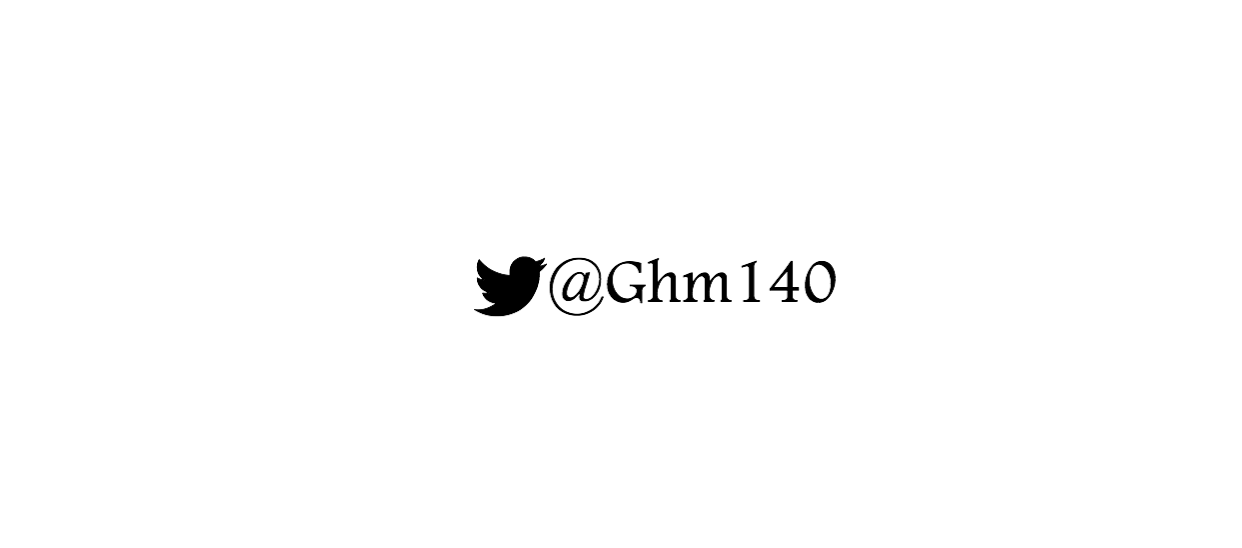 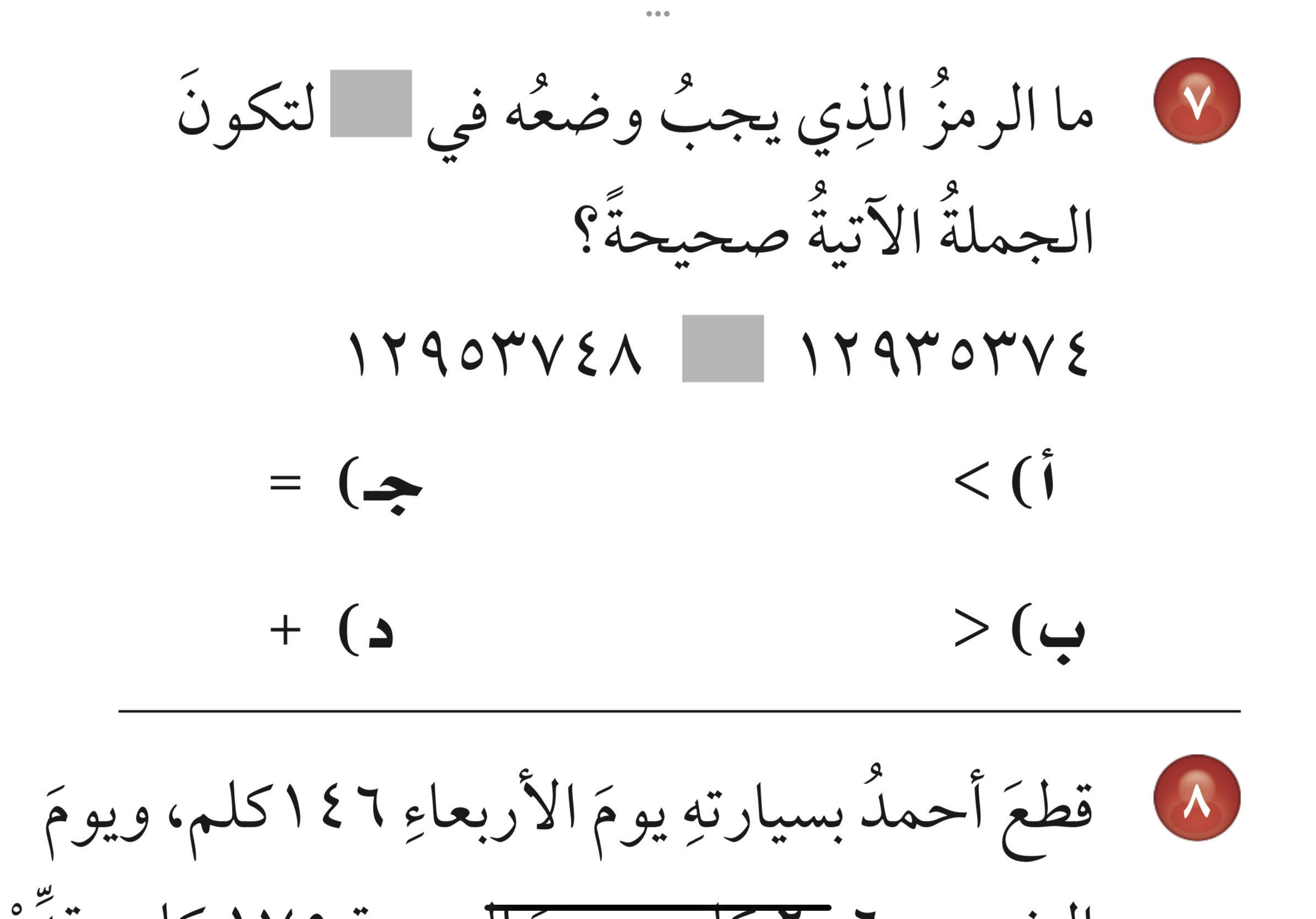 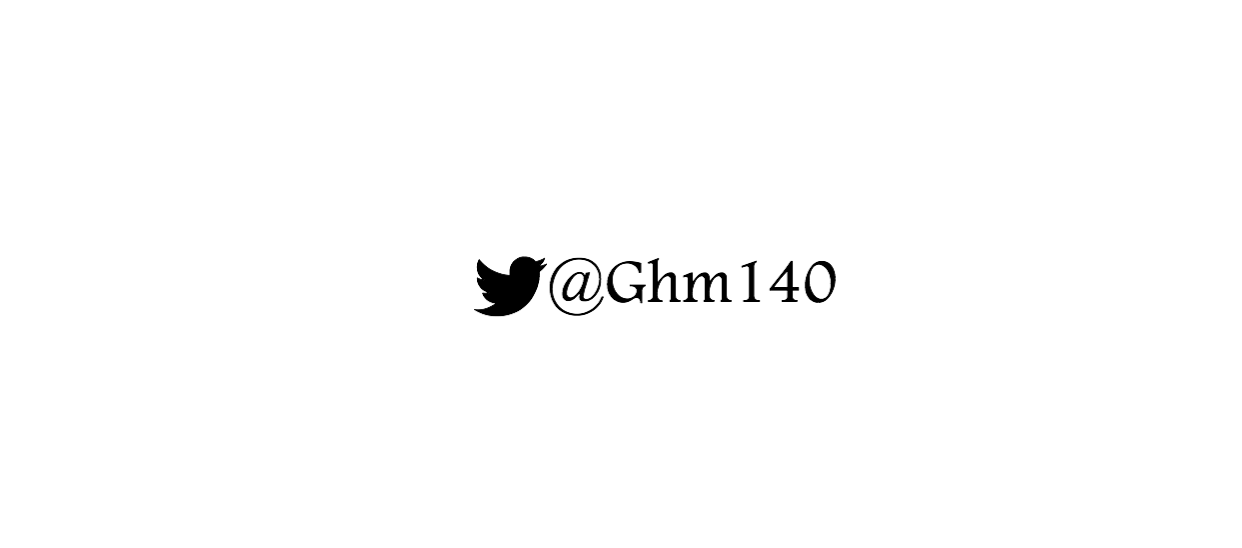 ب
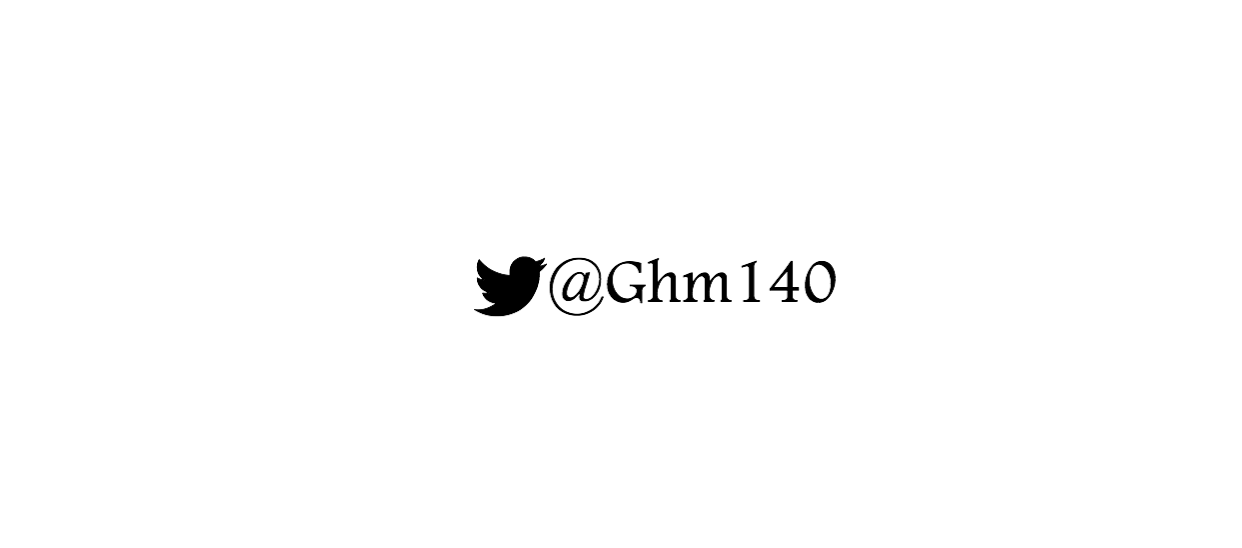 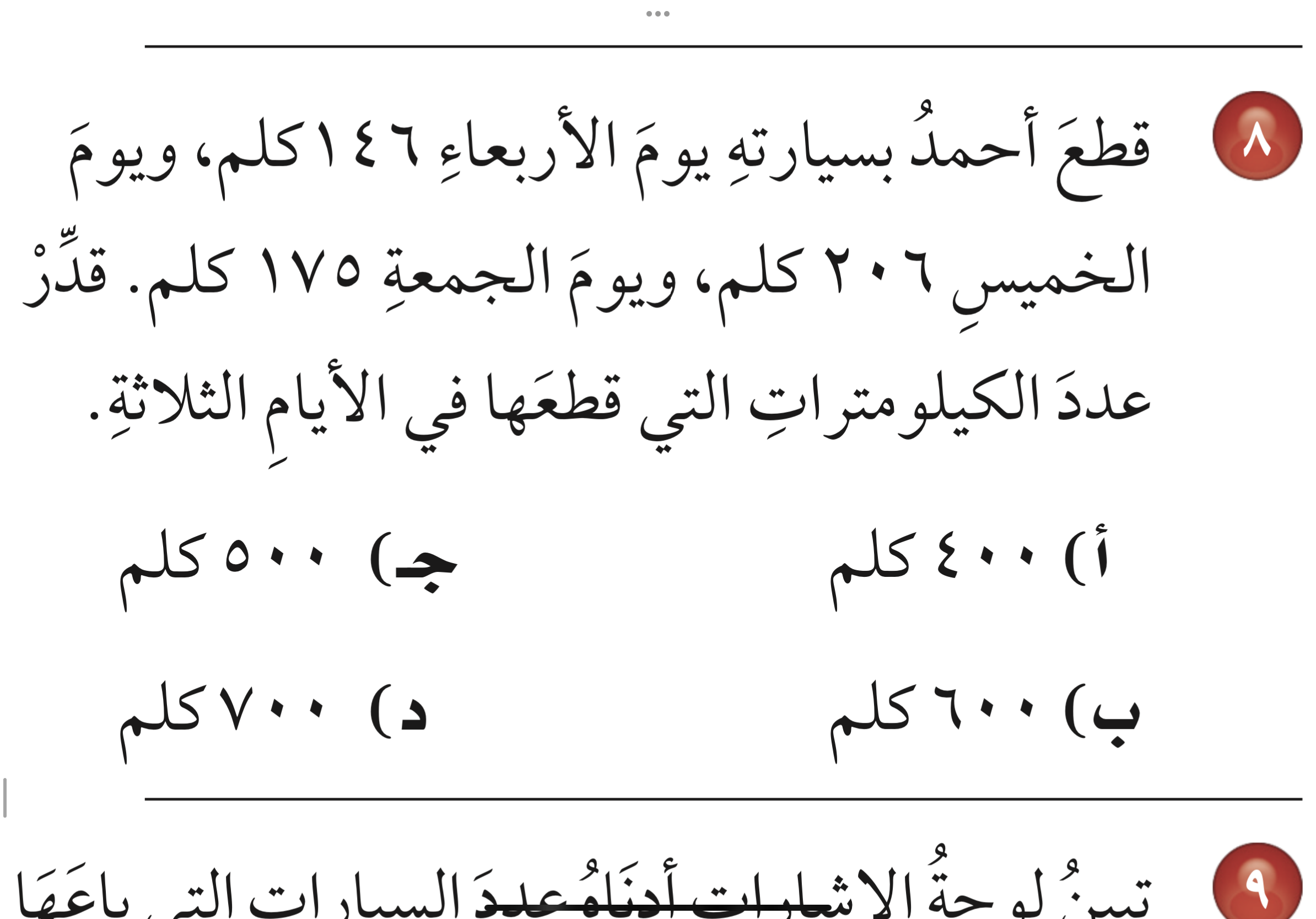 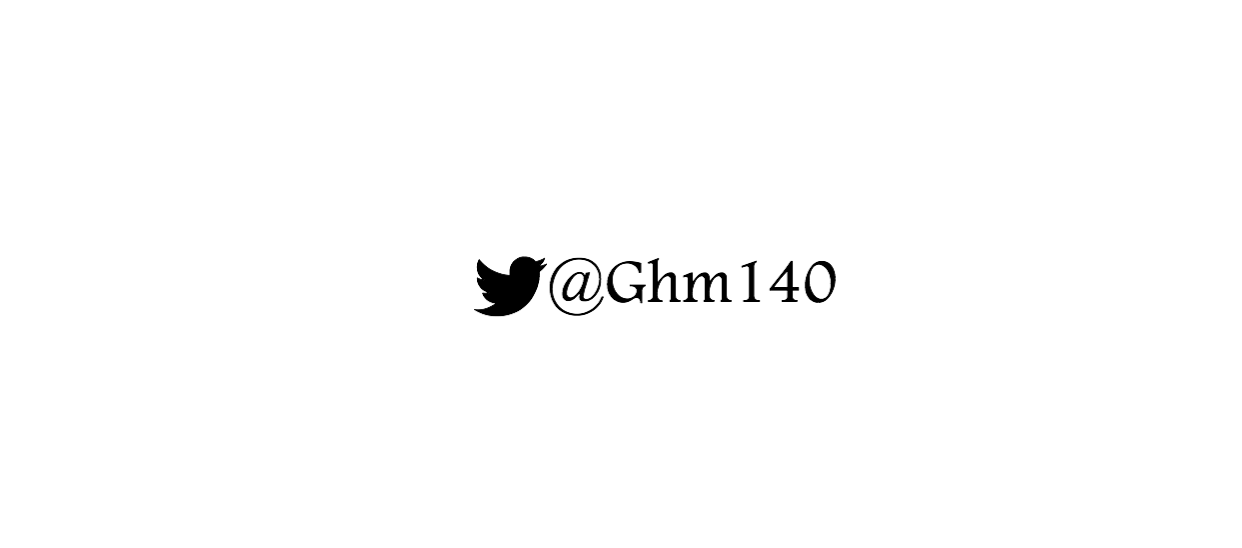 ج
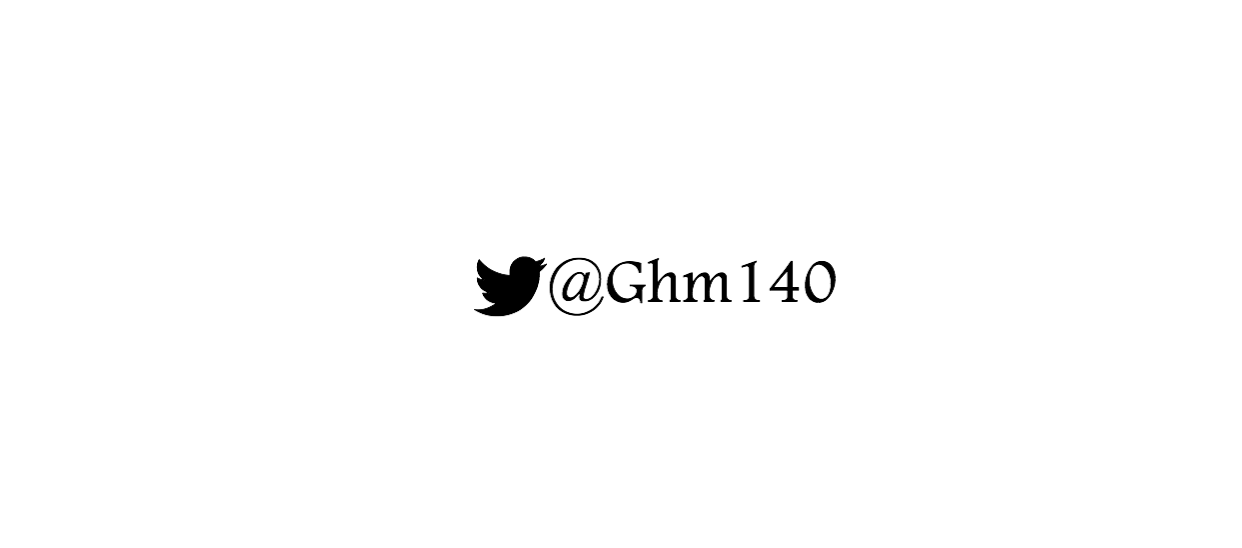 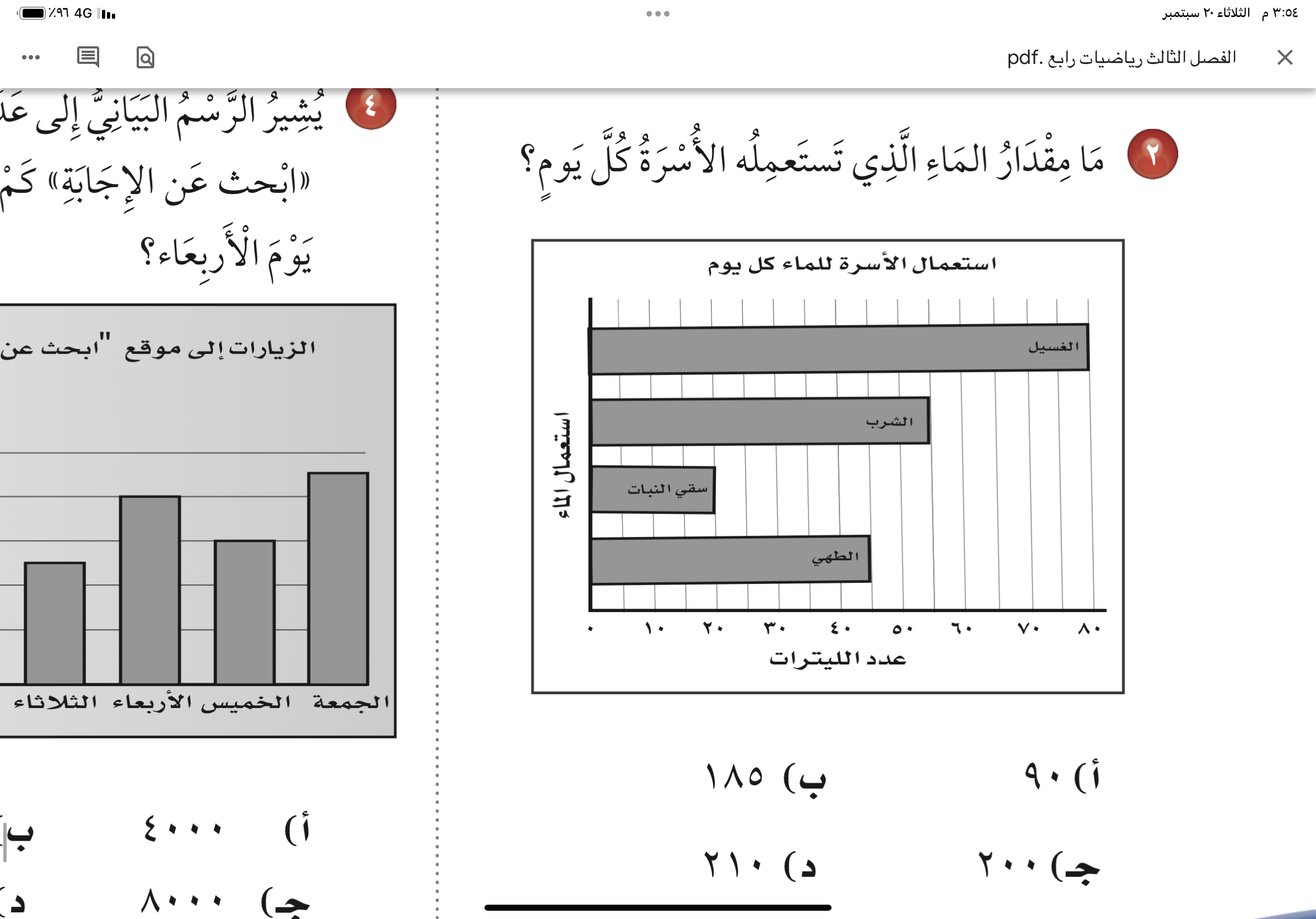 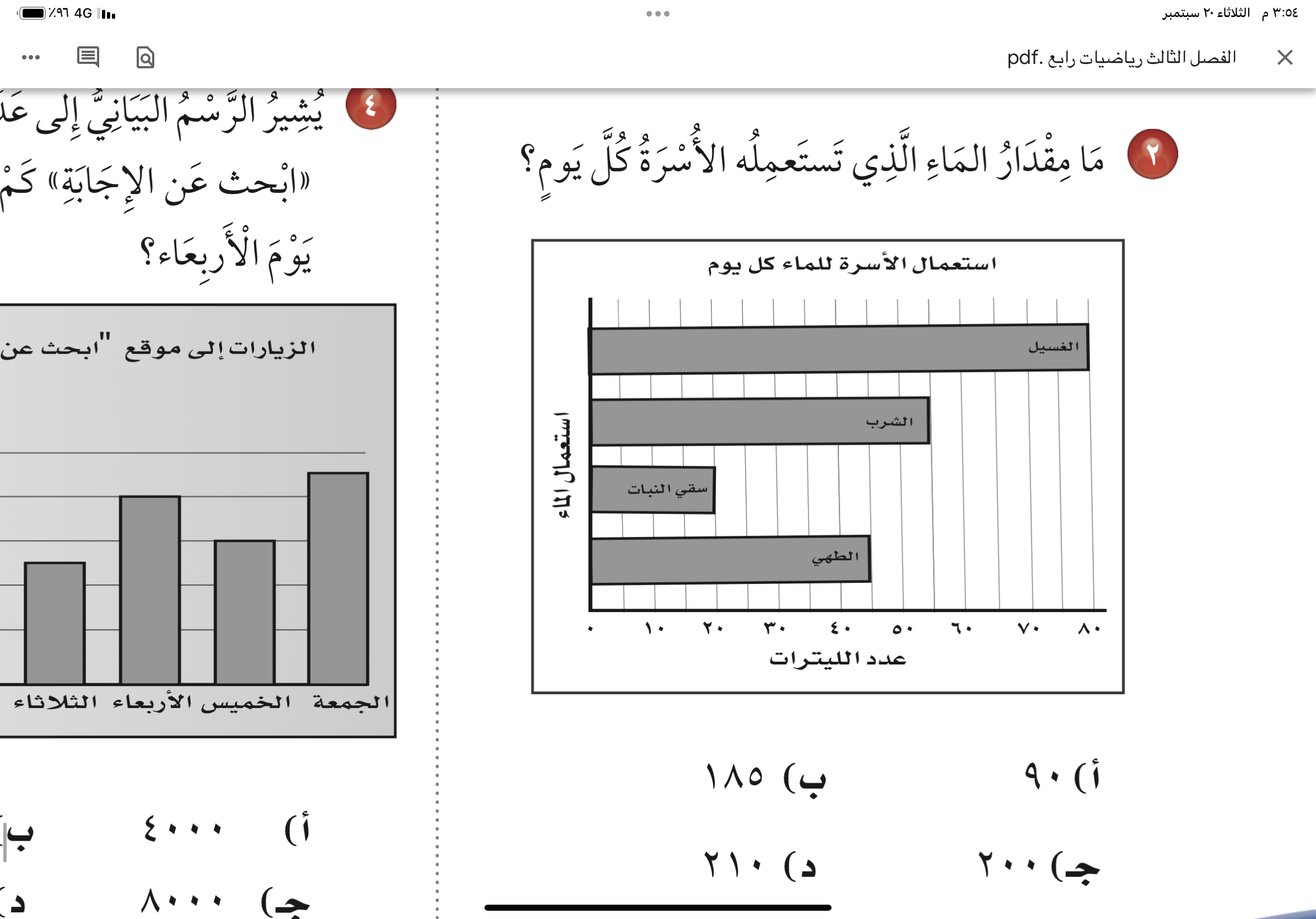 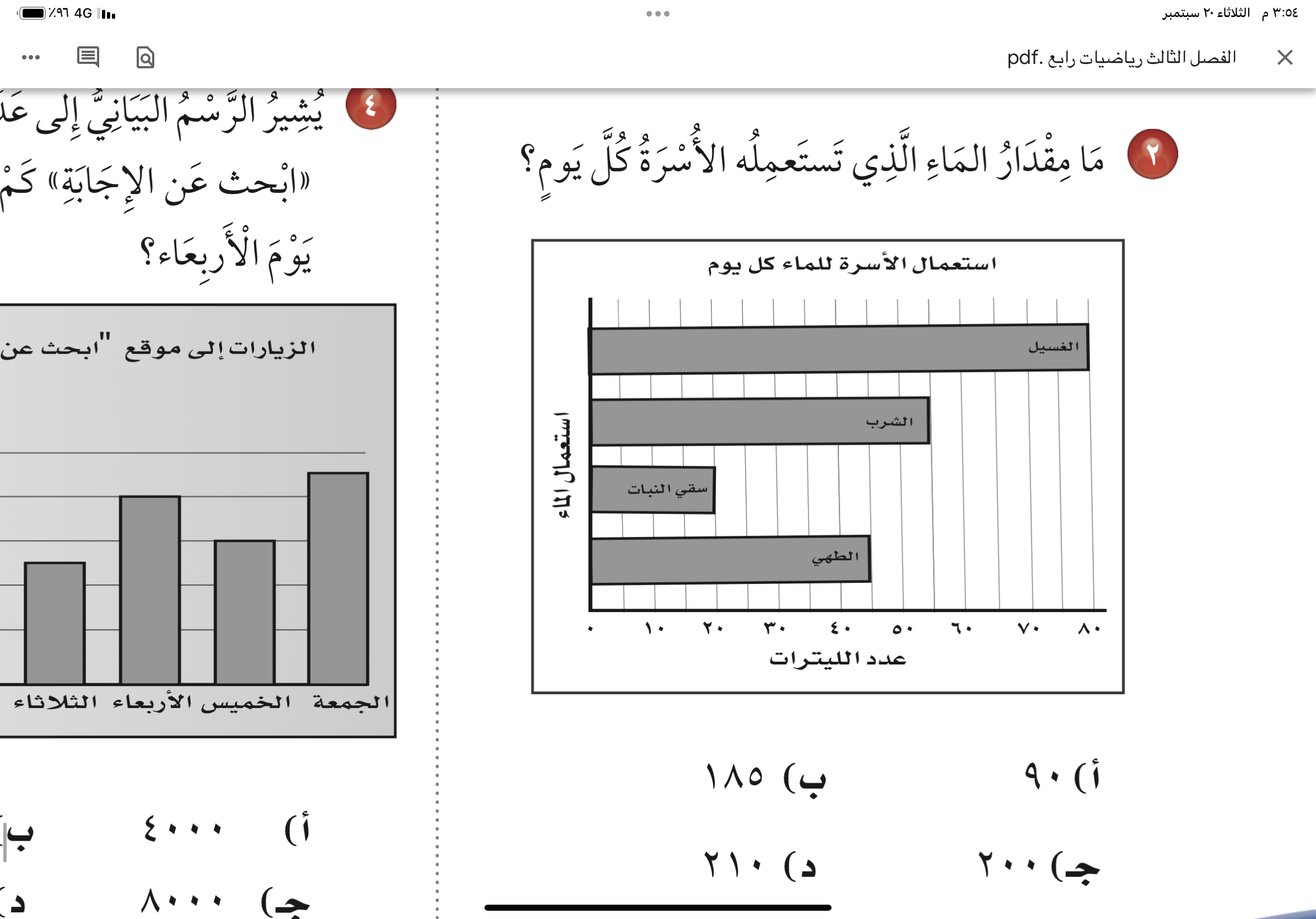 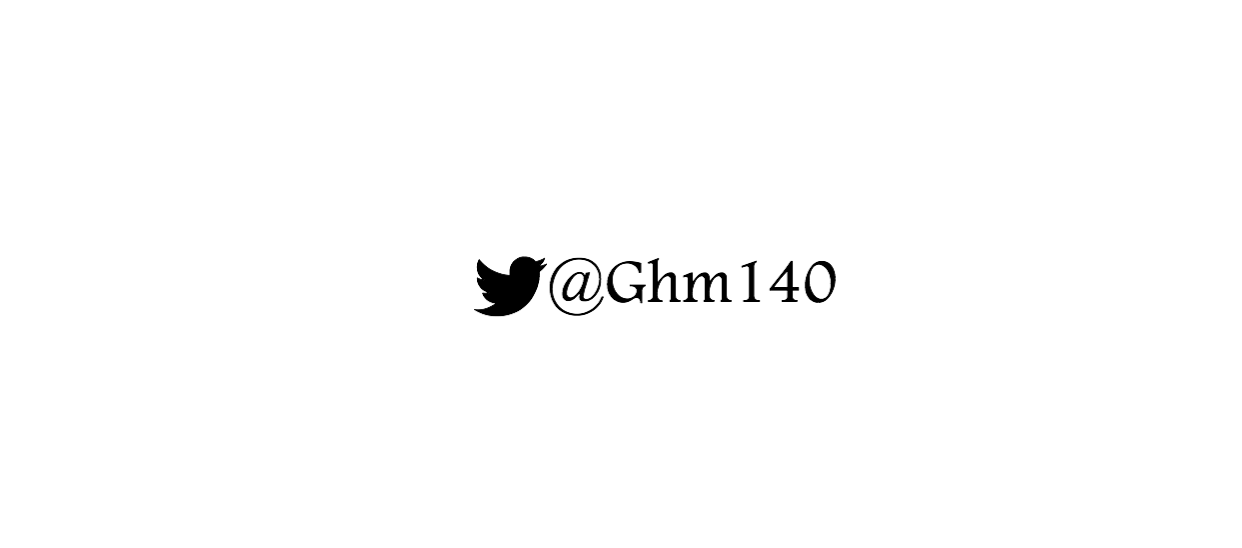 ج
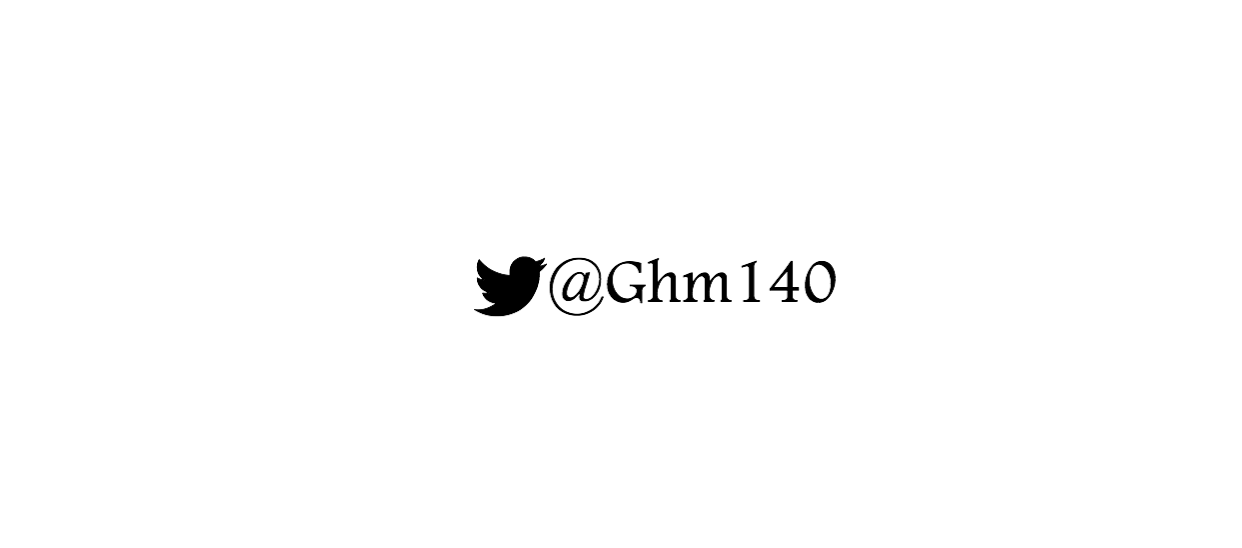 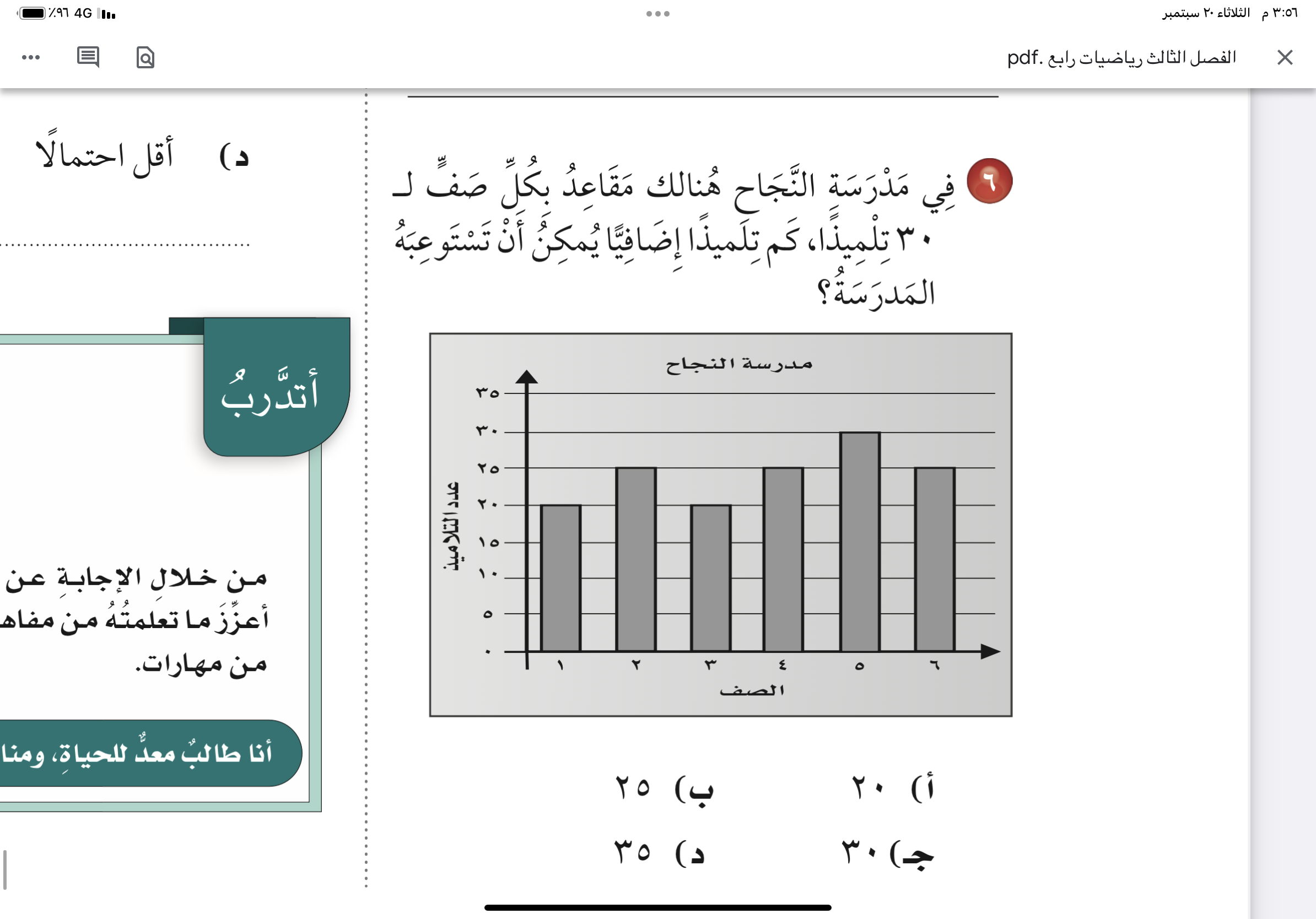 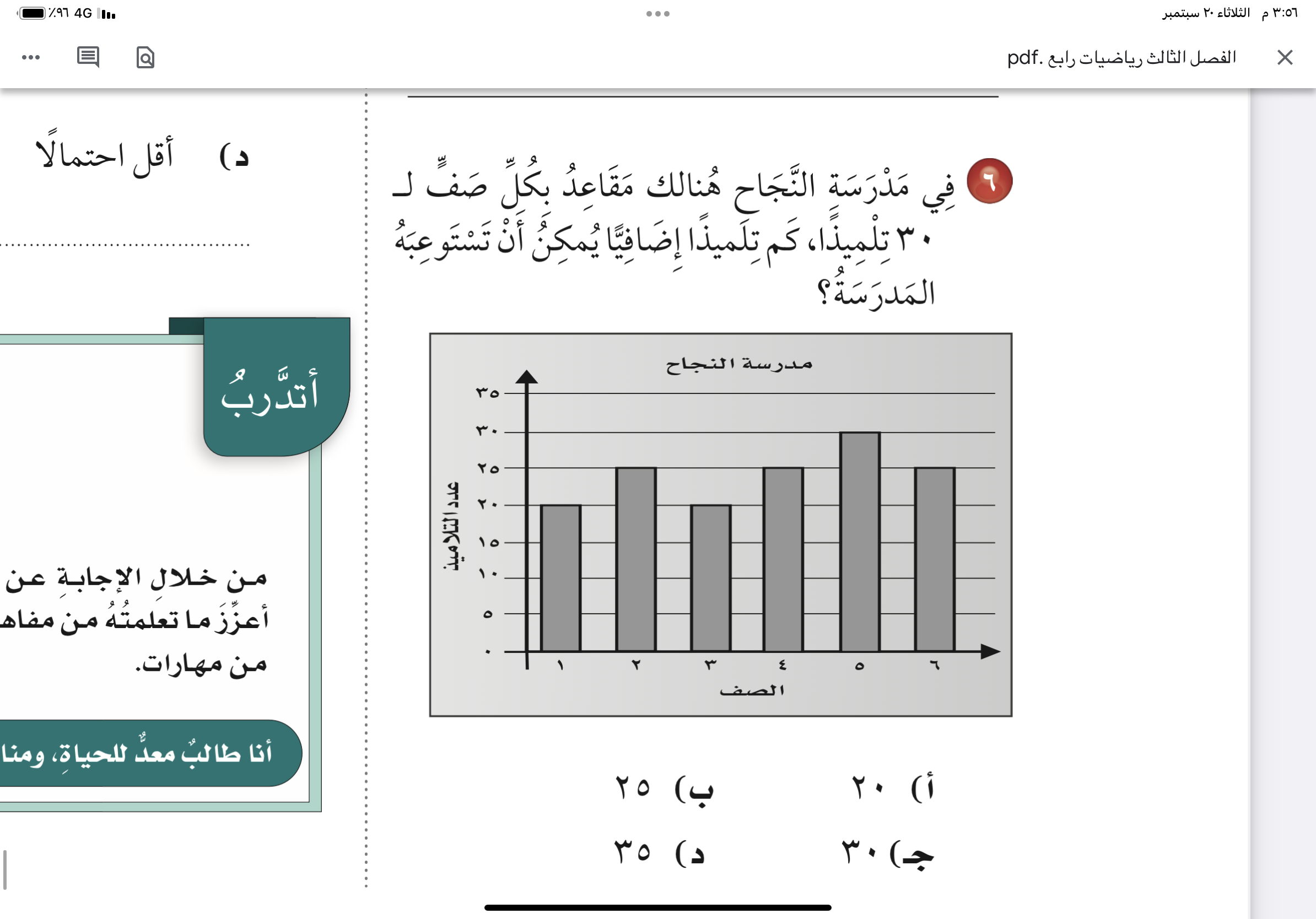 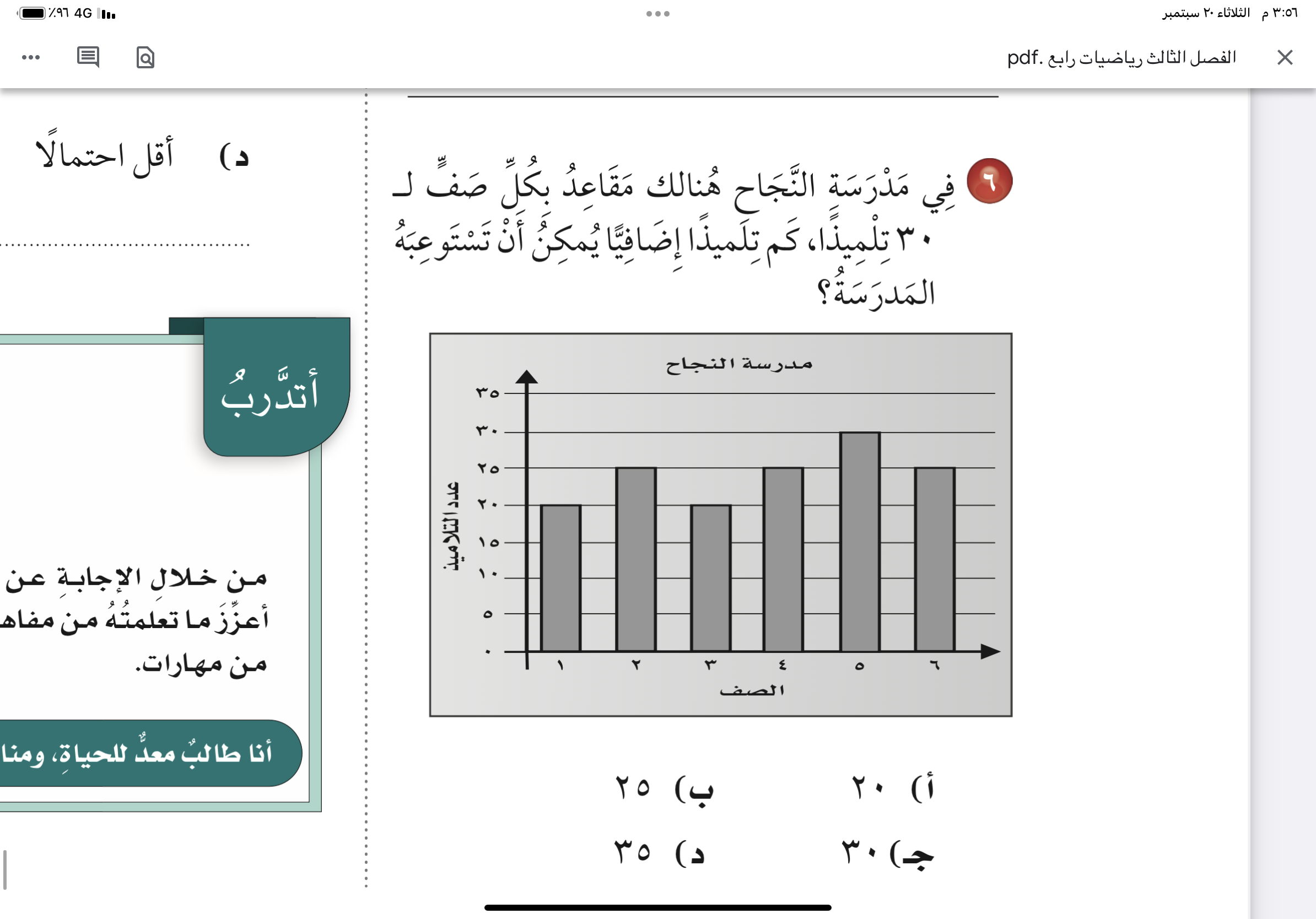 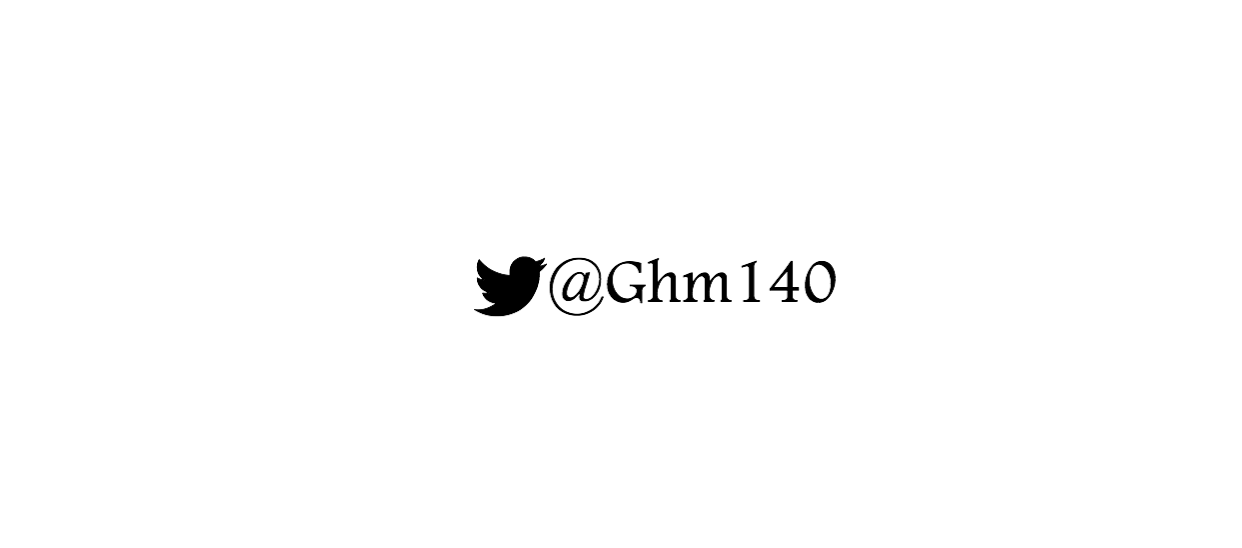 ب
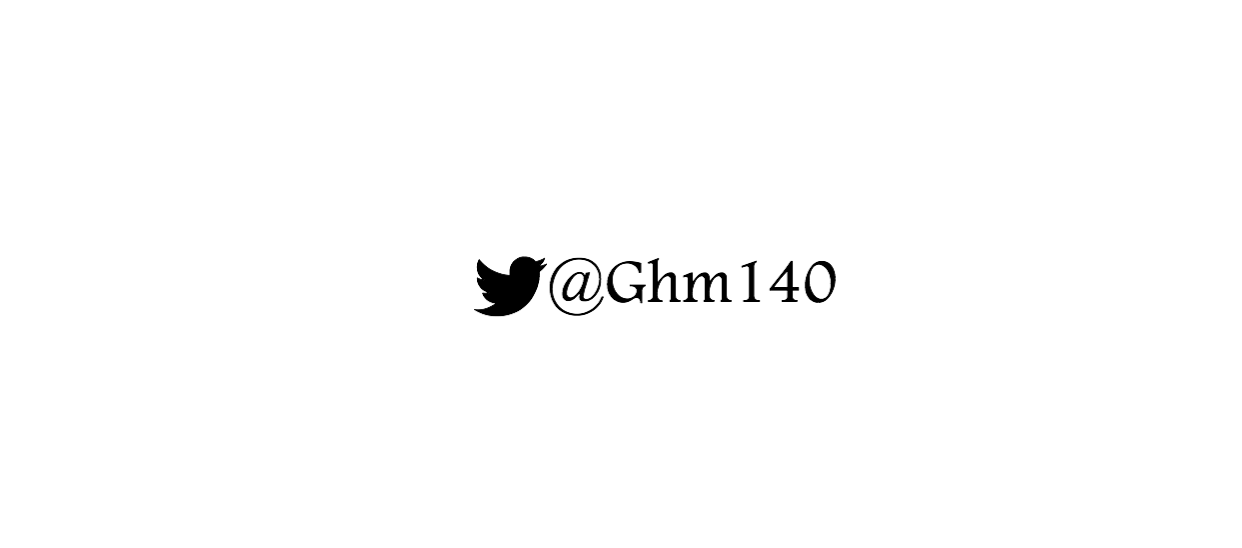 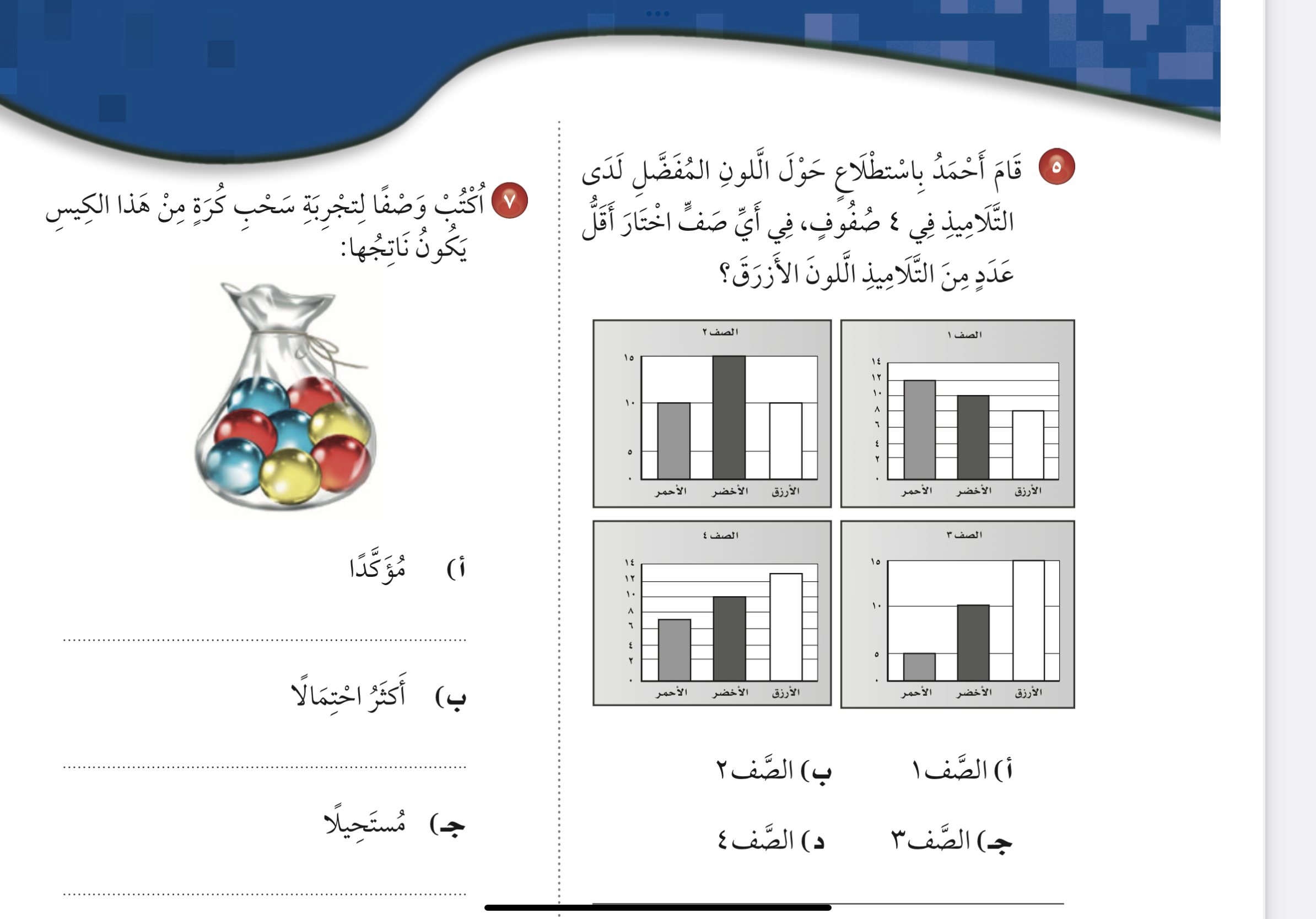 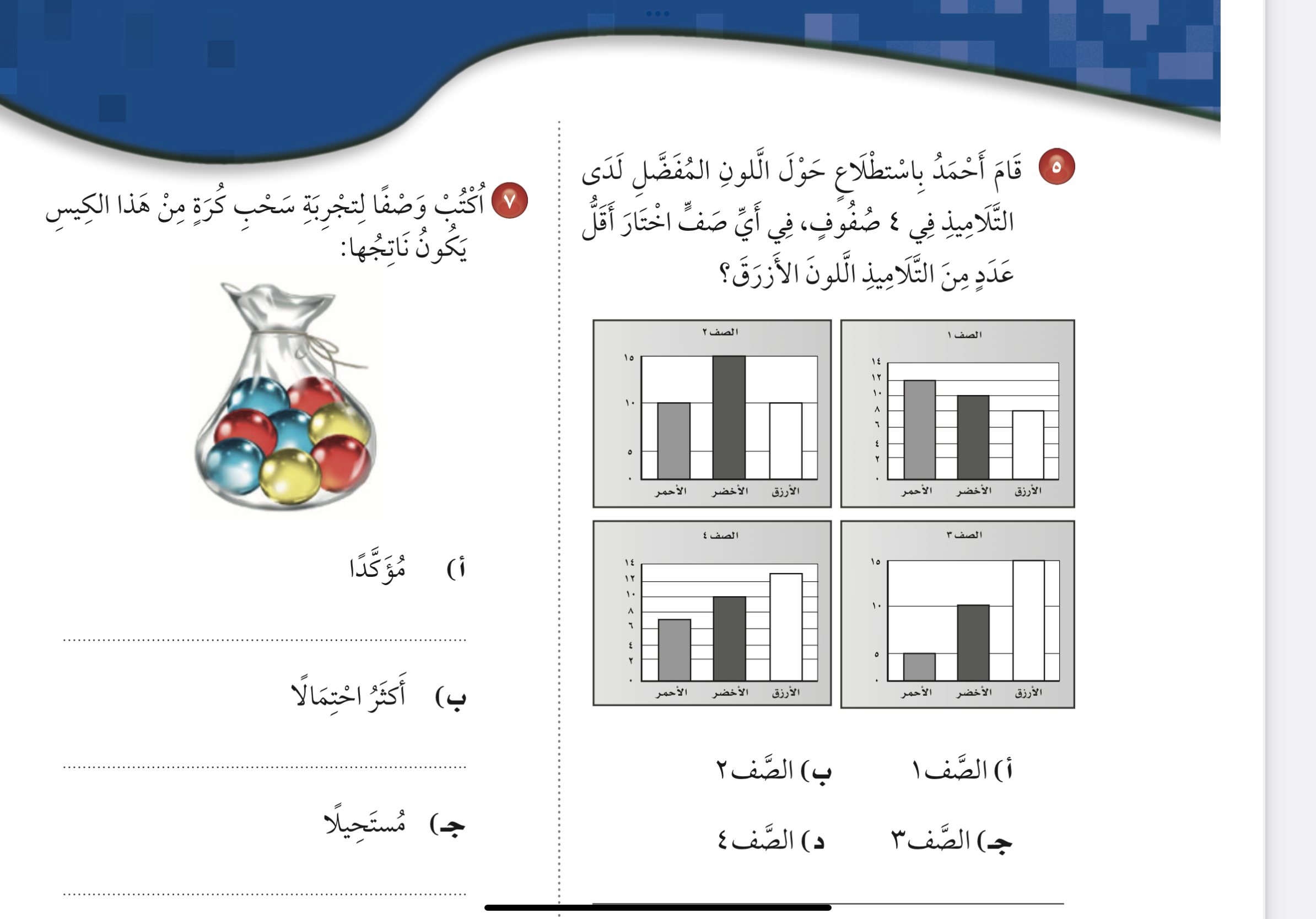 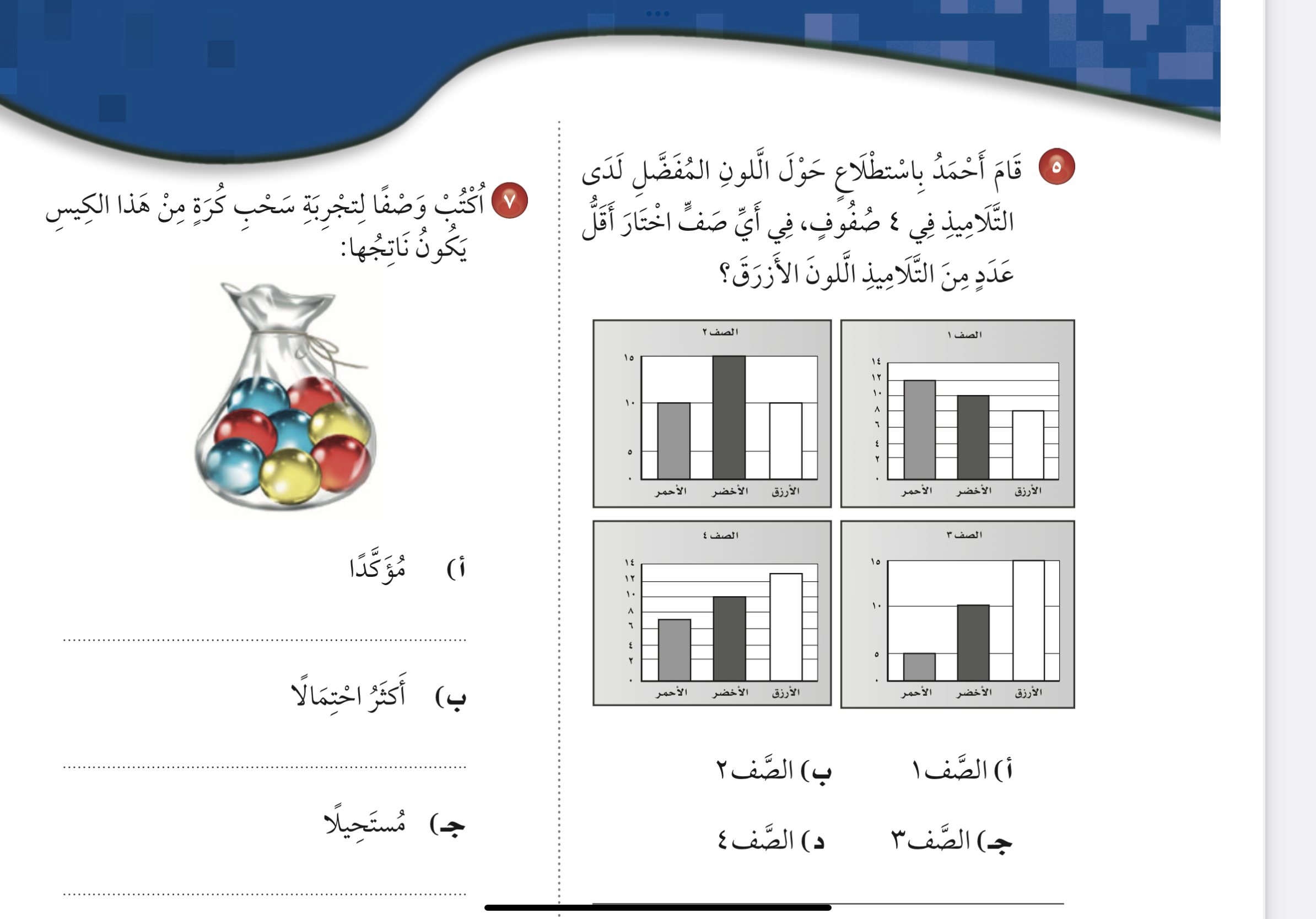 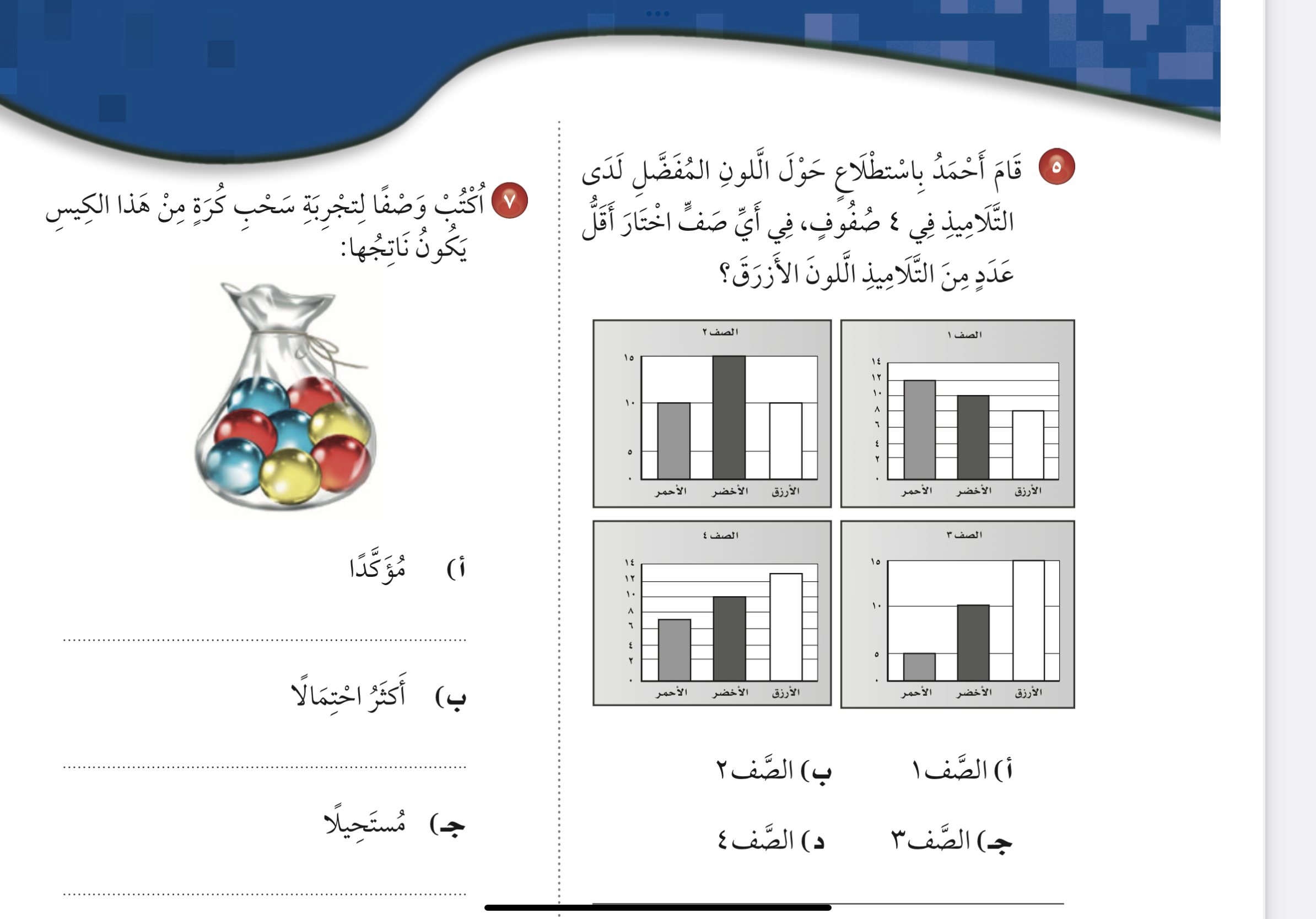 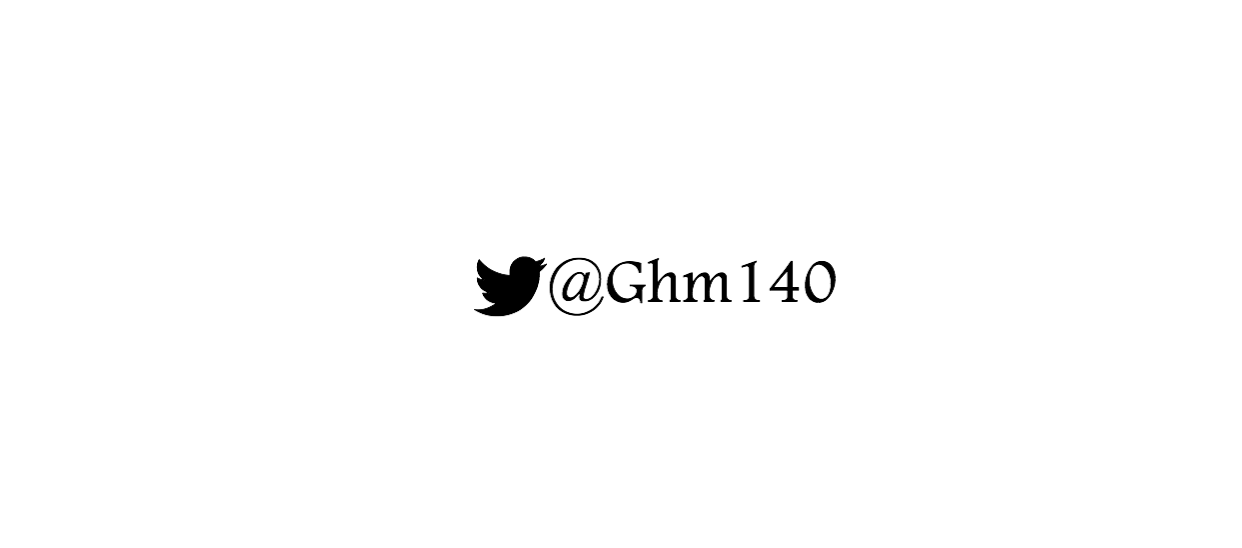 أ
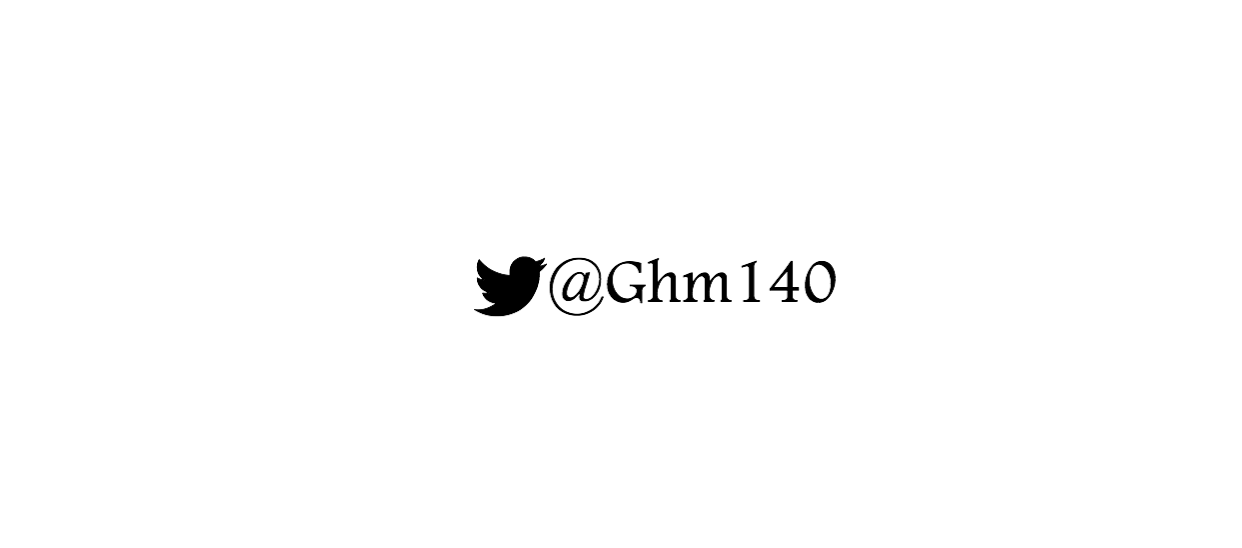 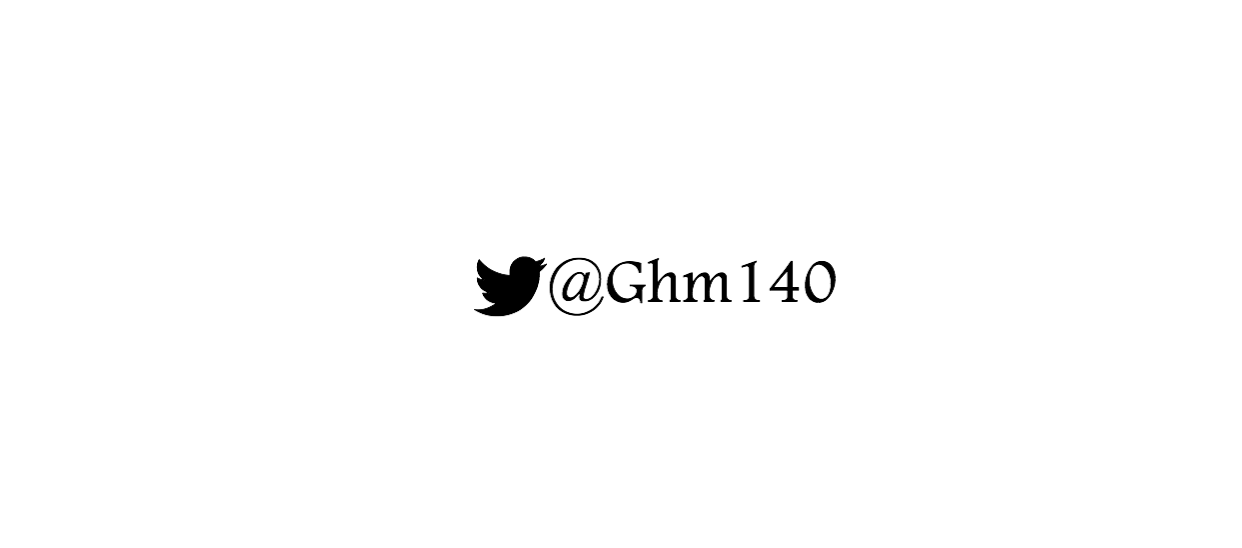